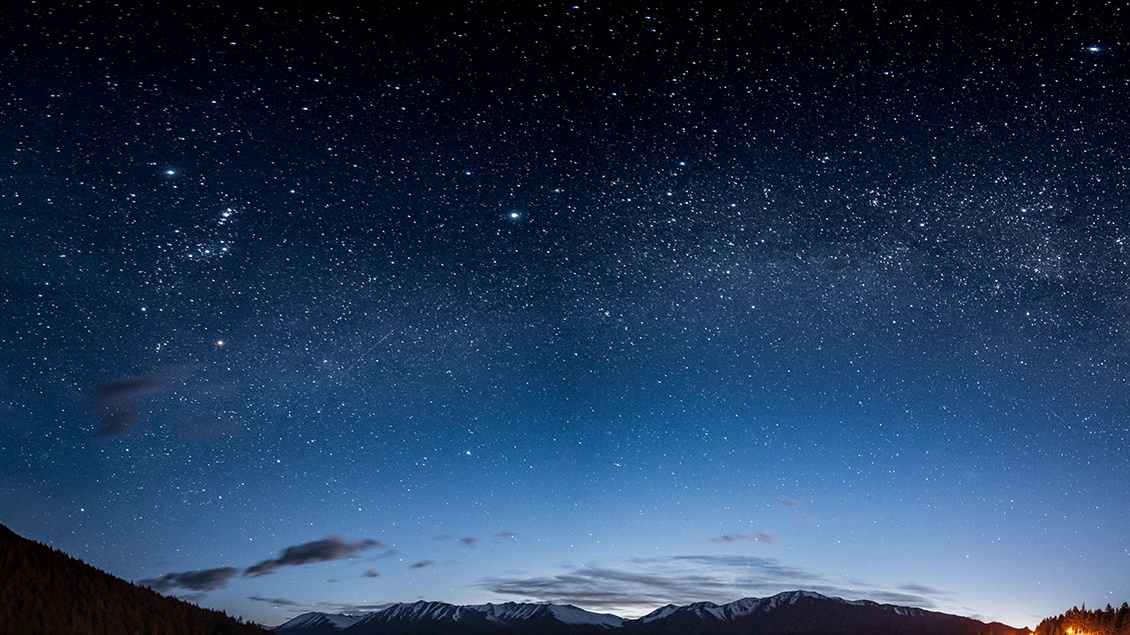 PHYS 204: Final Project
BY: Nick Cichon
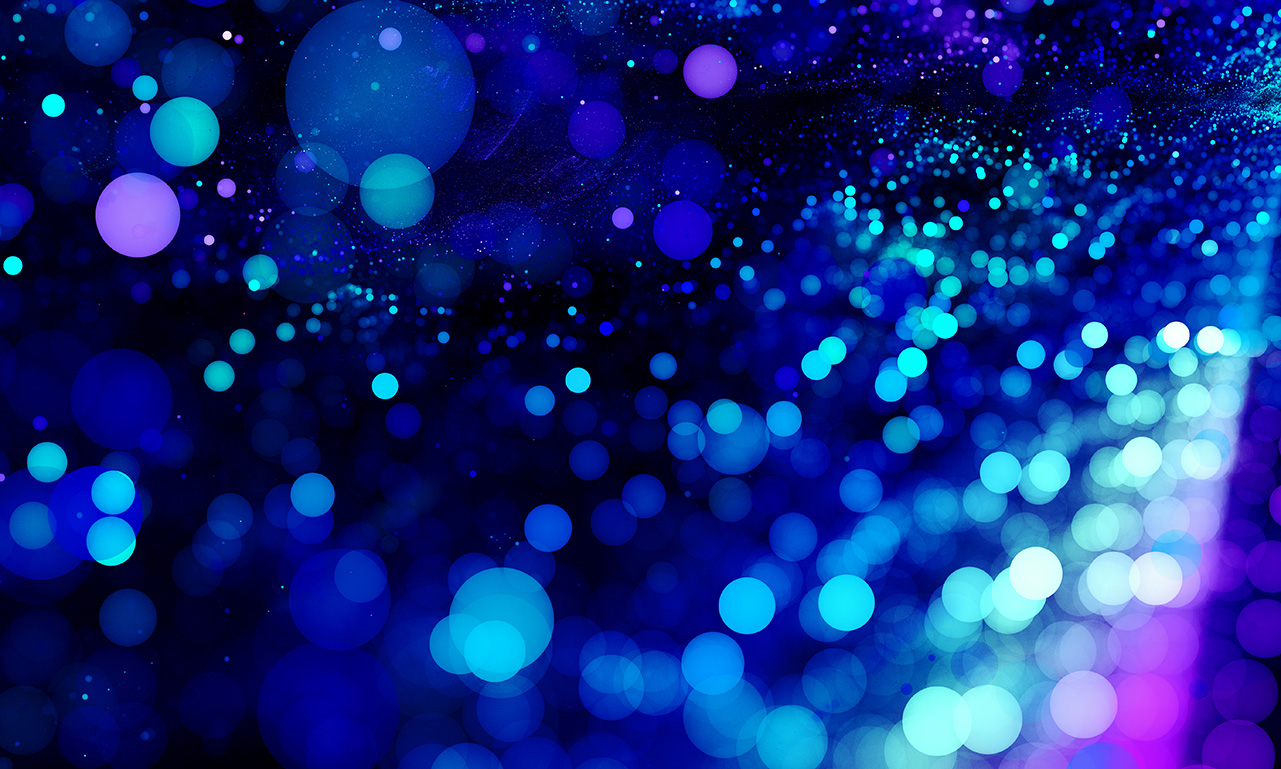 INTRODUCTION
For this class we conducted a variety of experiments using Arduino Tech Core Lab Kit. The purpose of the experiments was to understand how these Physic topics we learned in class can be correlated to our everyday life. I was surprised of how much we use physics in doing so. I also learned a great deal on how to organize your data using excel.
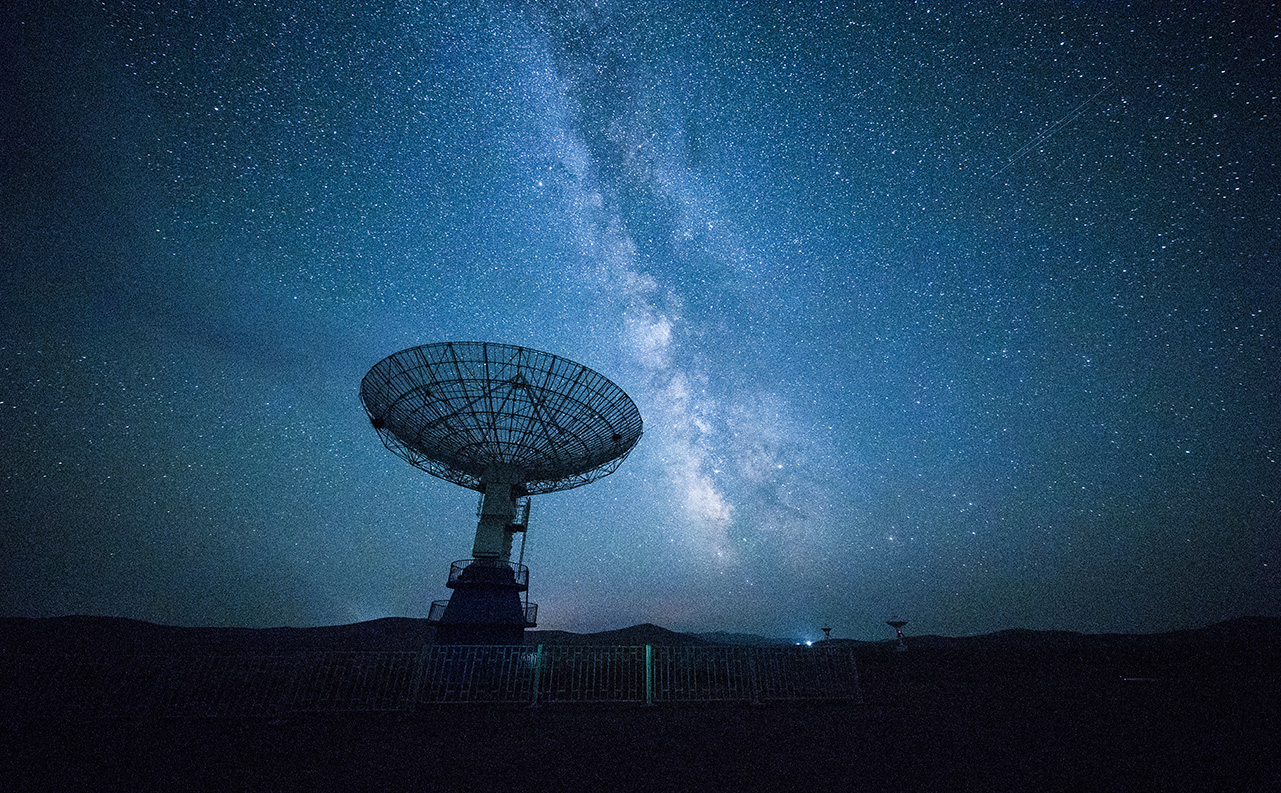 MODULE 1: Material List
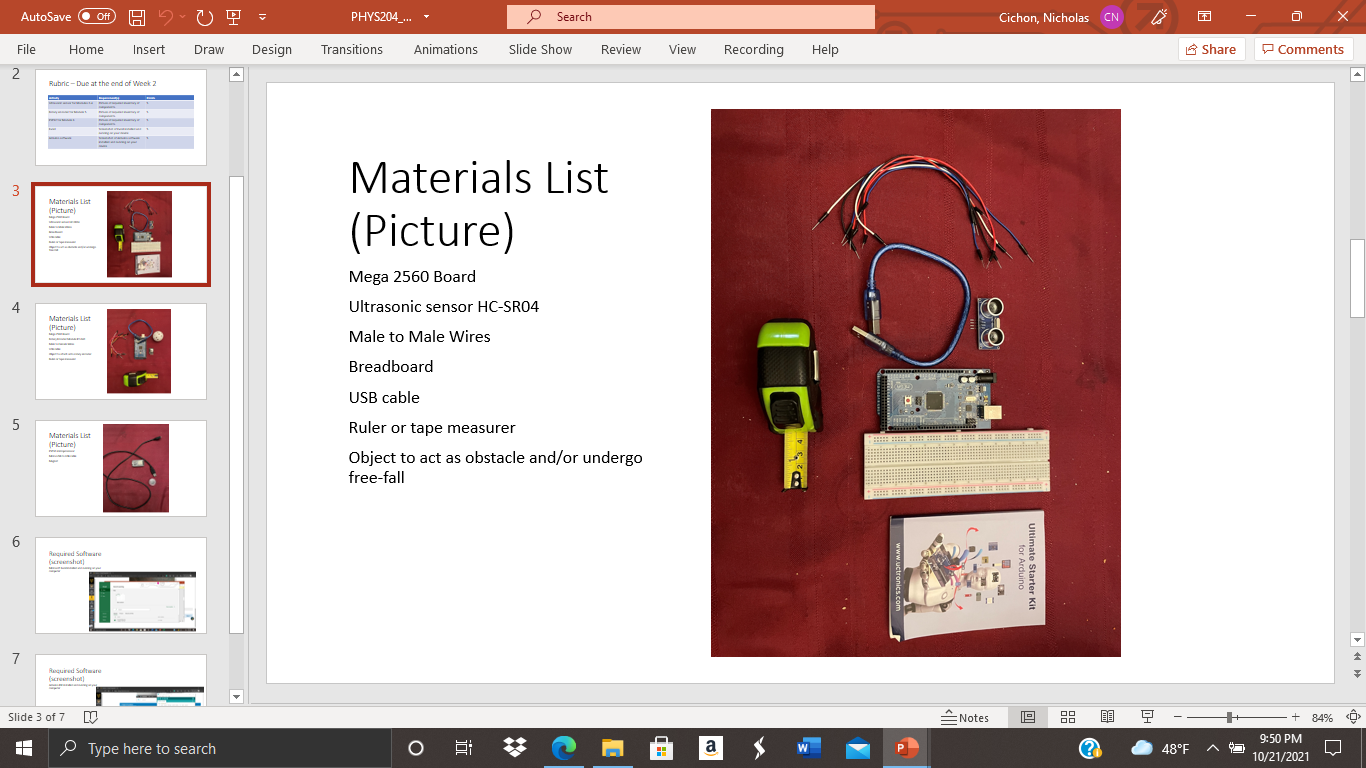 MODULE 1: Material List
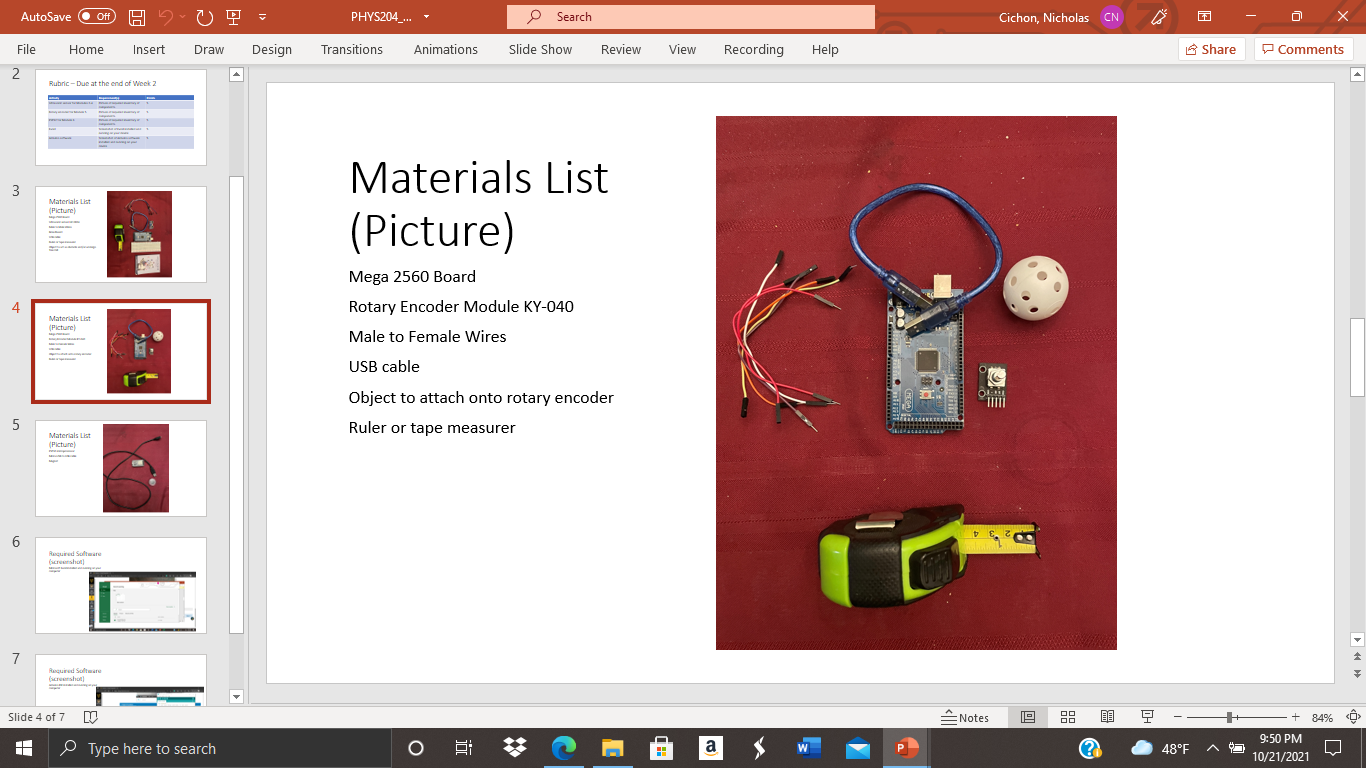 MODULE 1: Material List
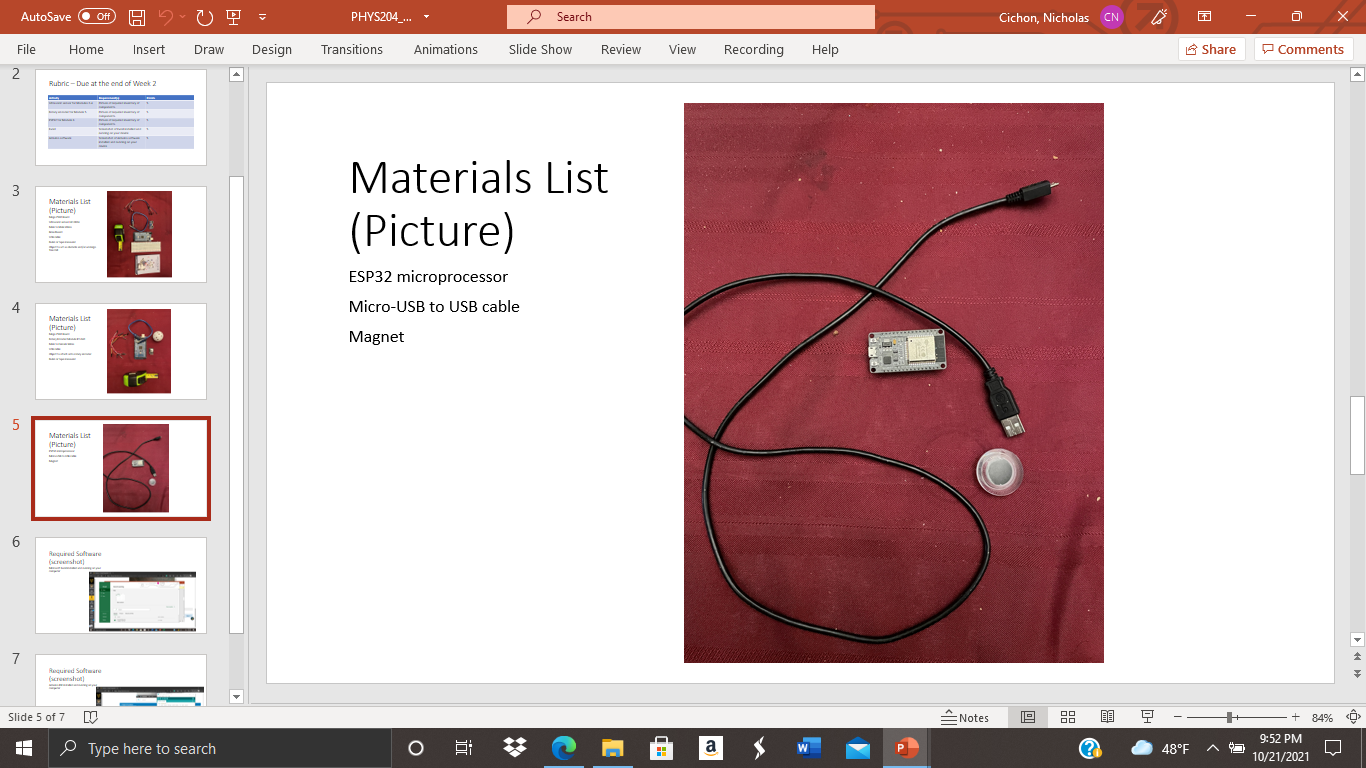 MODULE 1: Material List
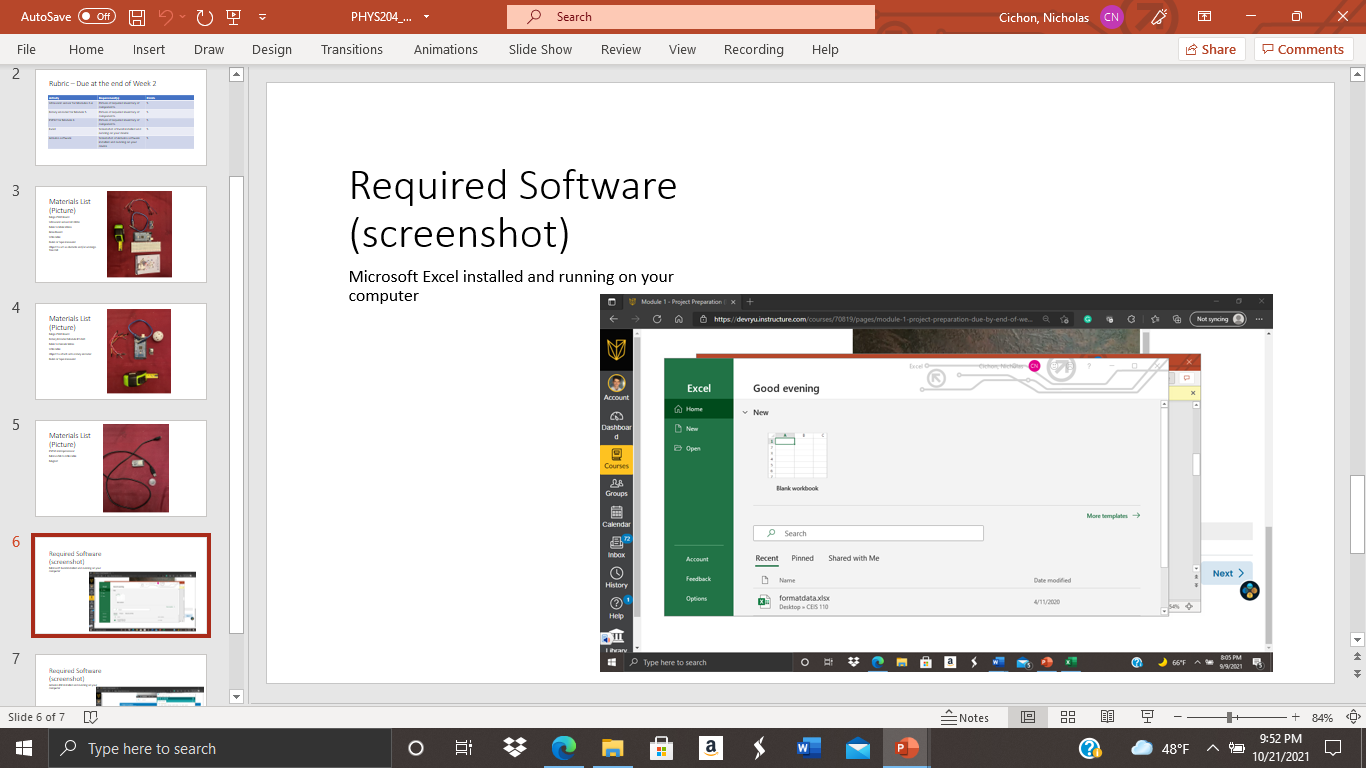 MODULE 1: Material List
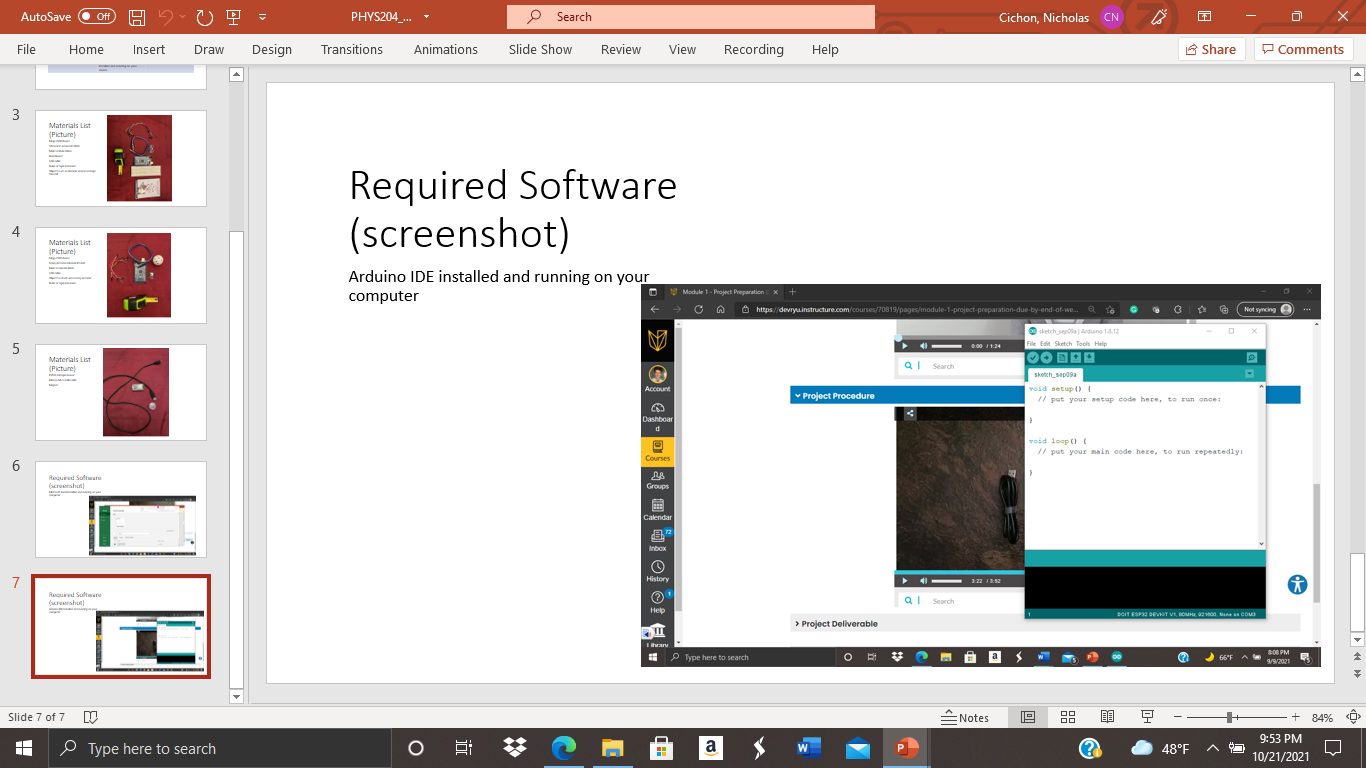 Module 2: Precision of the Ultrasonic Sensor
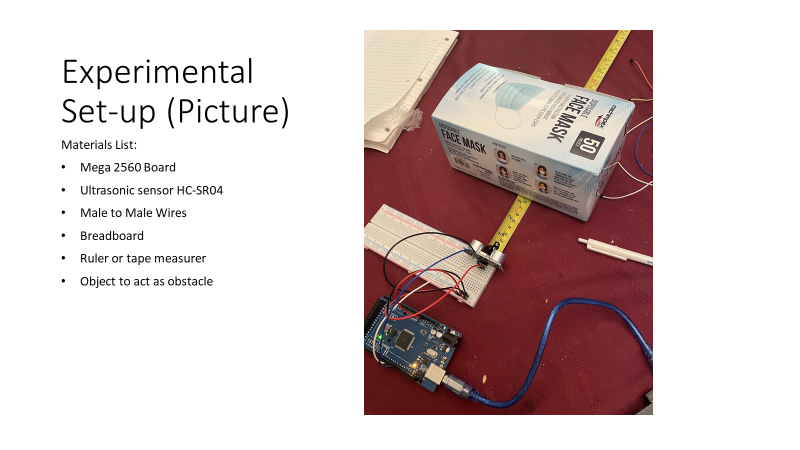 Module 2: Precision of the Ultrasonic Sensor
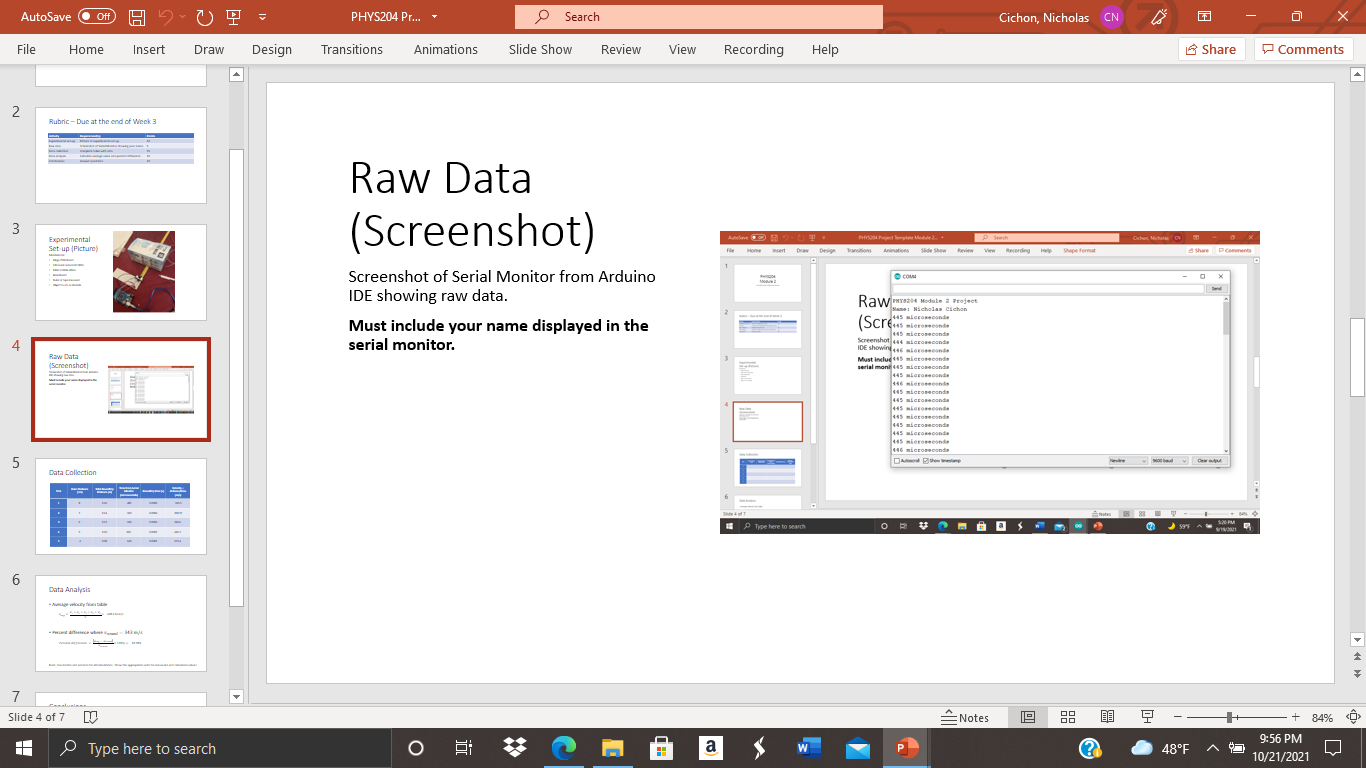 Module 2: Precision of the Ultrasonic Sensor
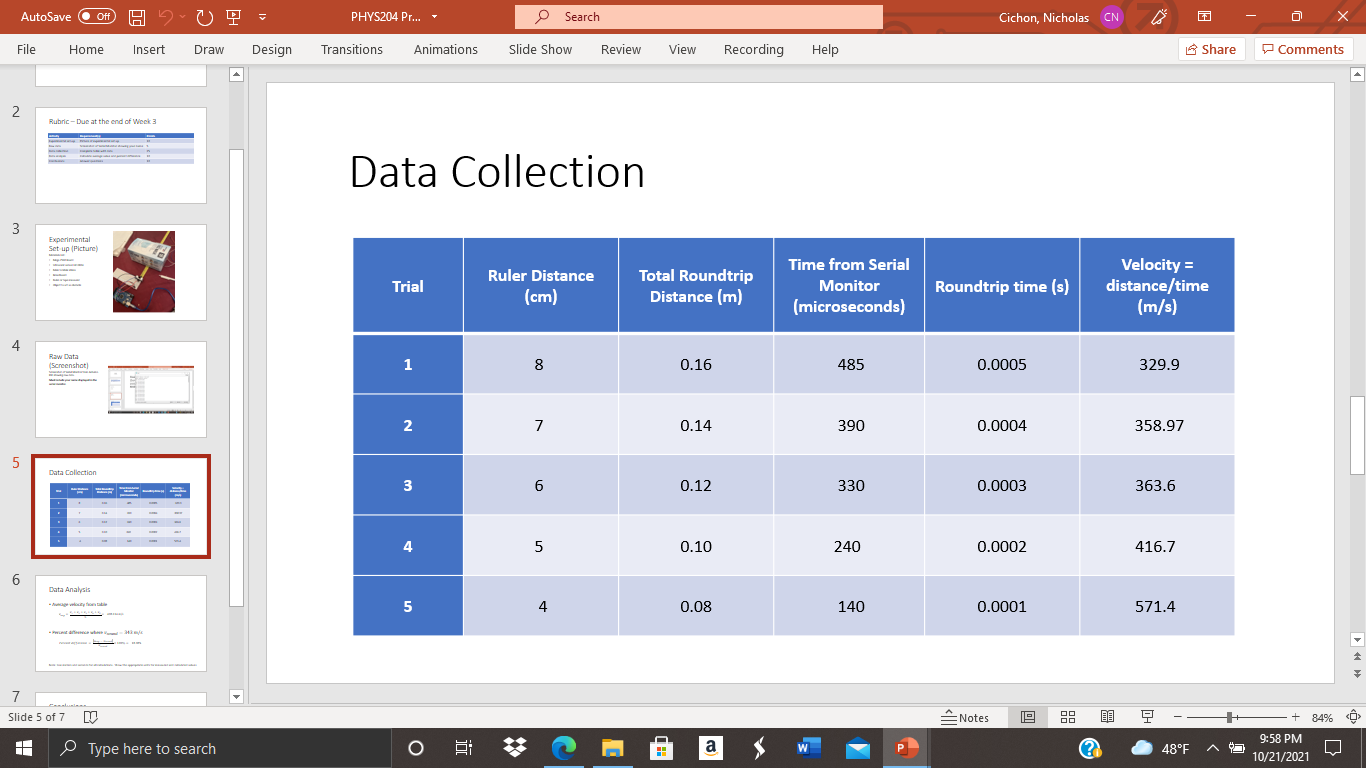 Module 2: Precision of the Ultrasonic Sensor
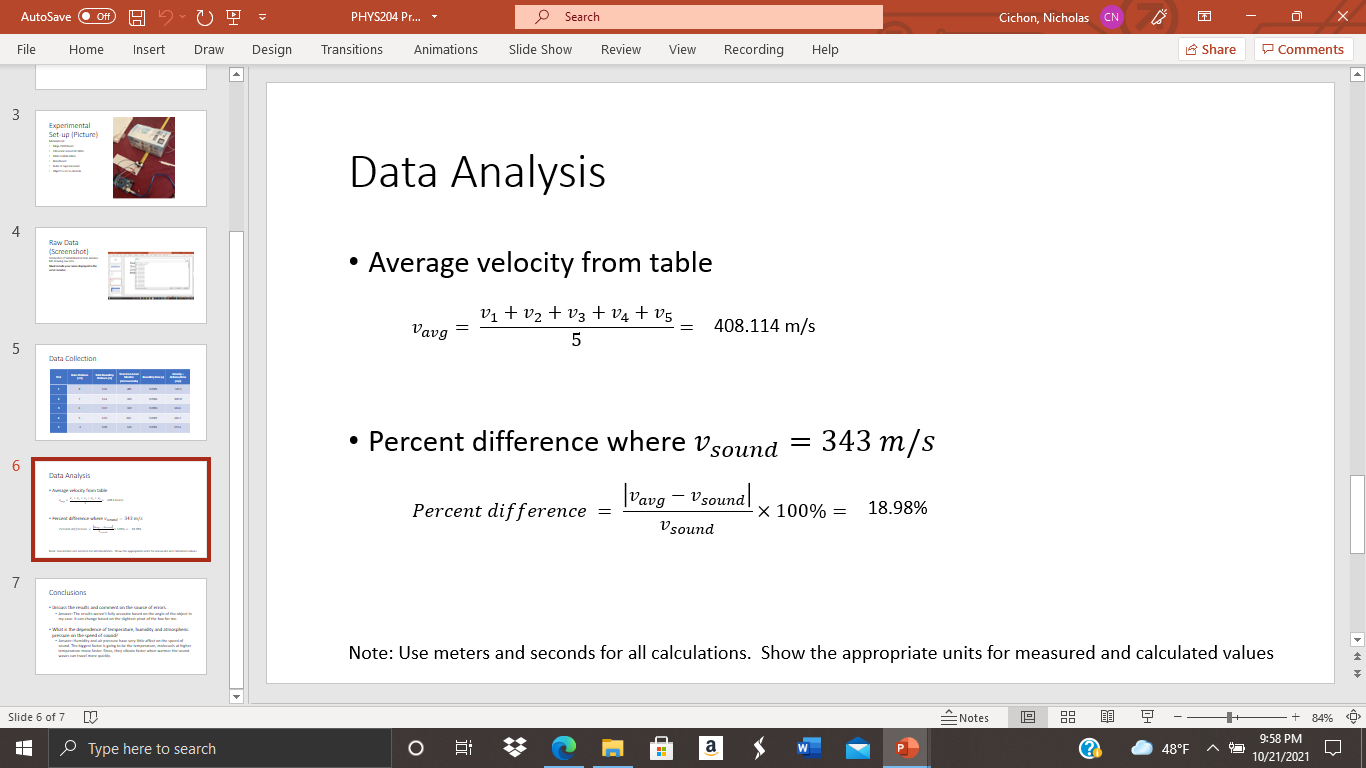 Module 2: Precision of the Ultrasonic Sensor
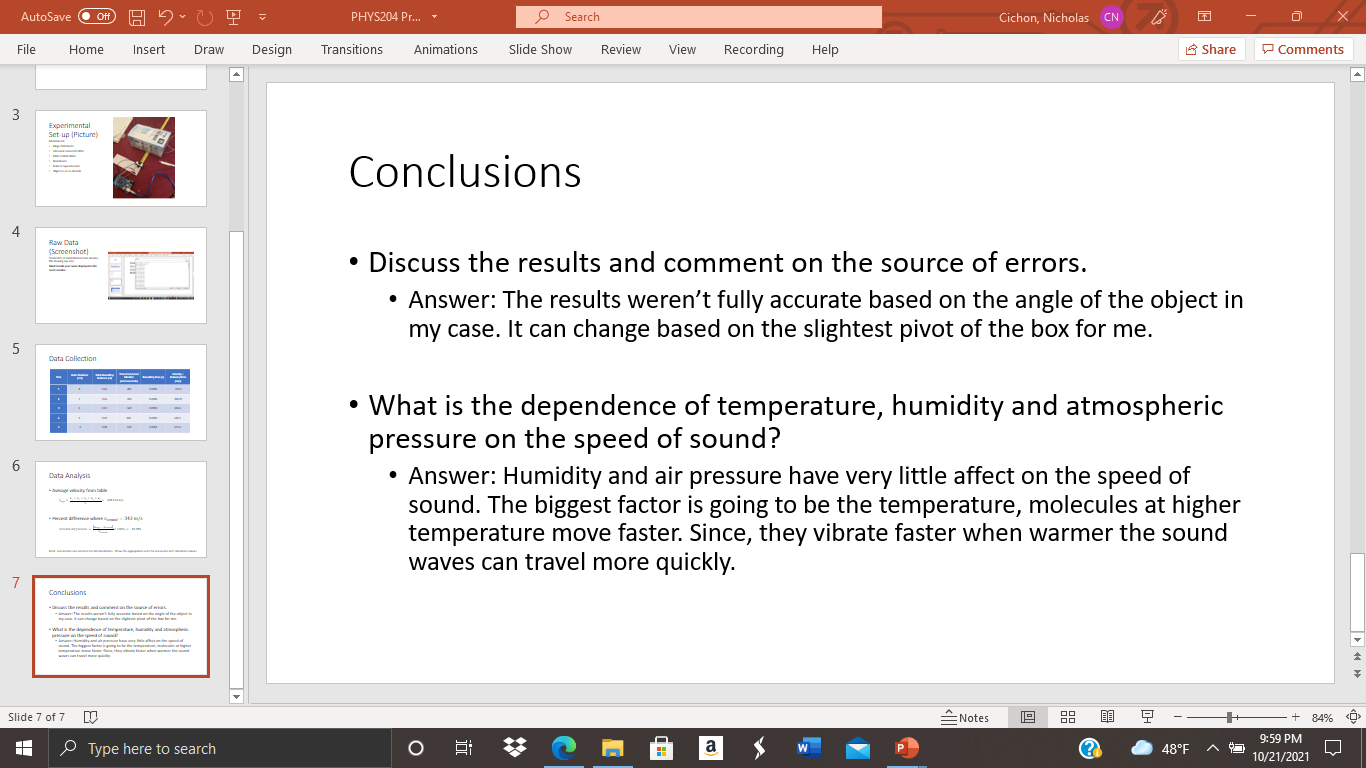 Module 3: Gravitational Acceleration
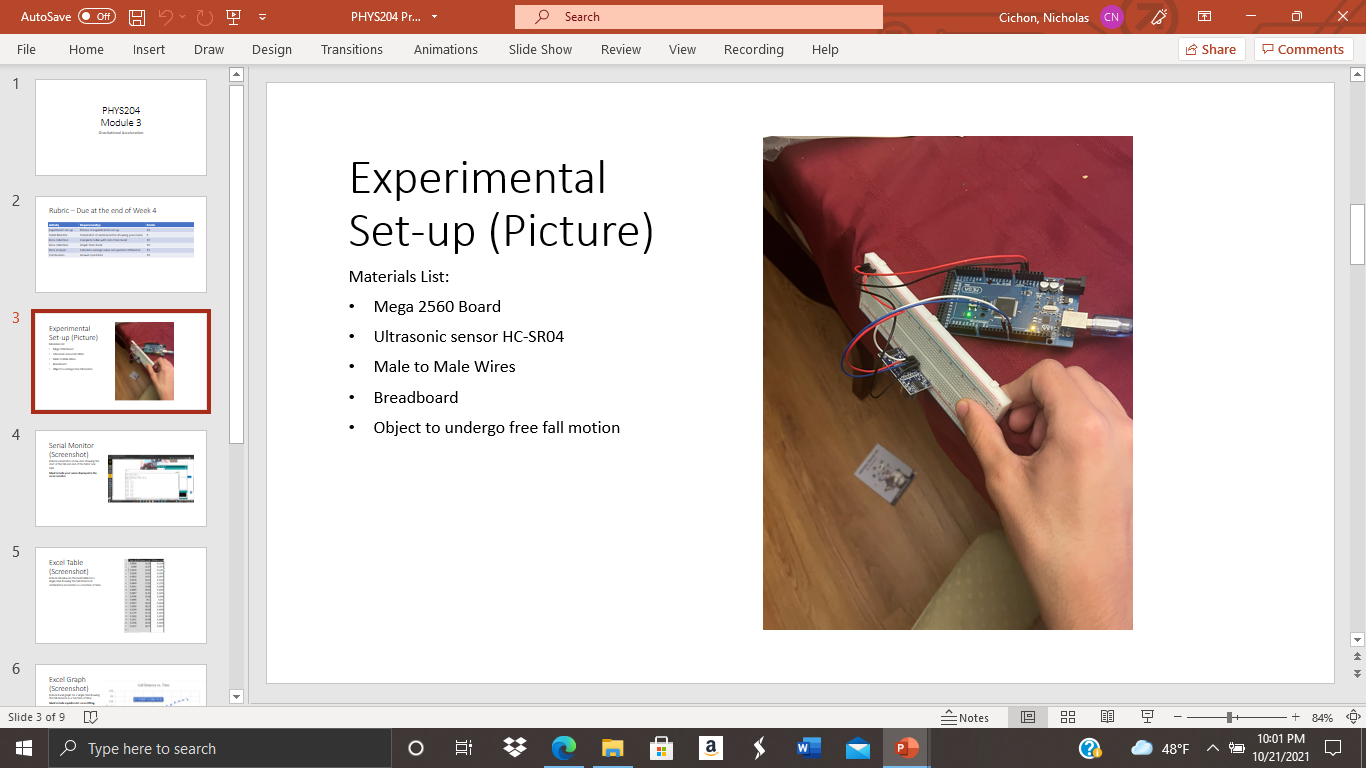 Module 3: Gravitational Acceleration
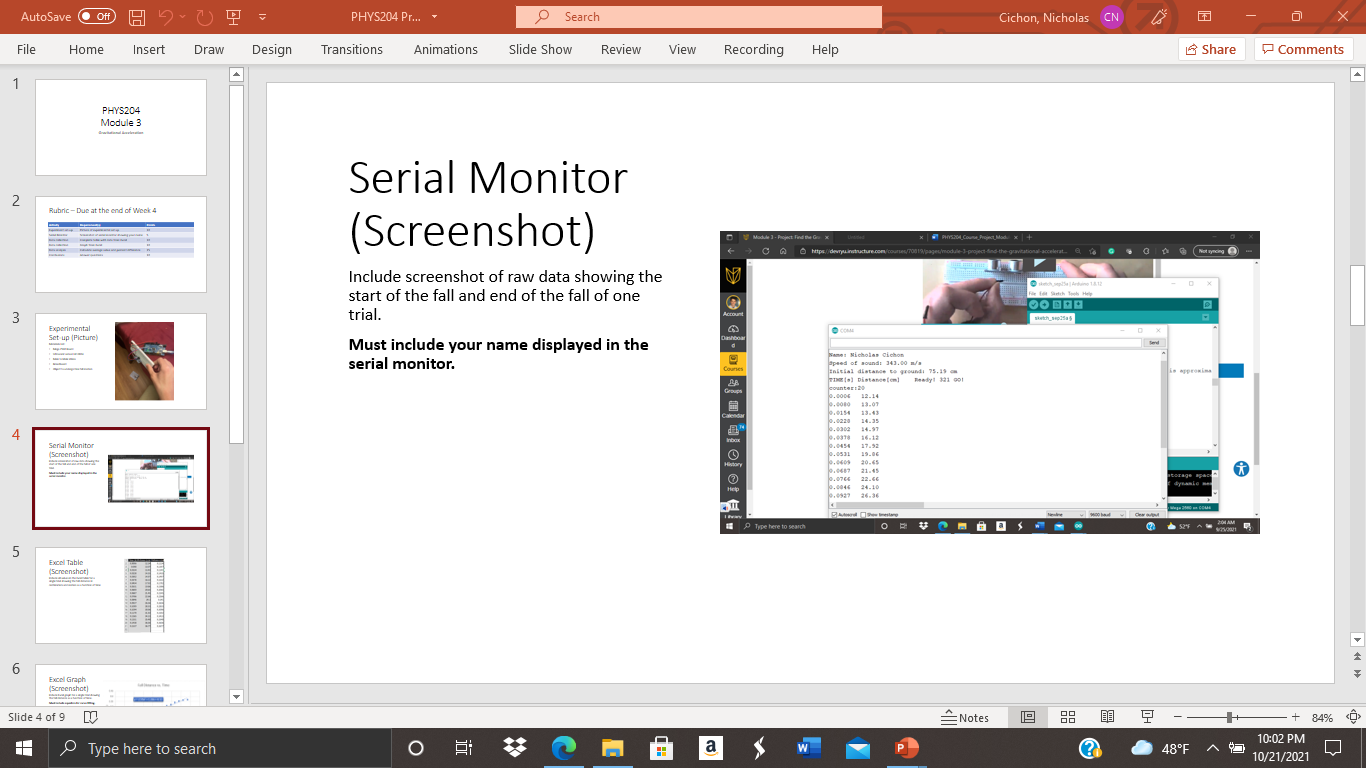 Module 3: Gravitational Acceleration
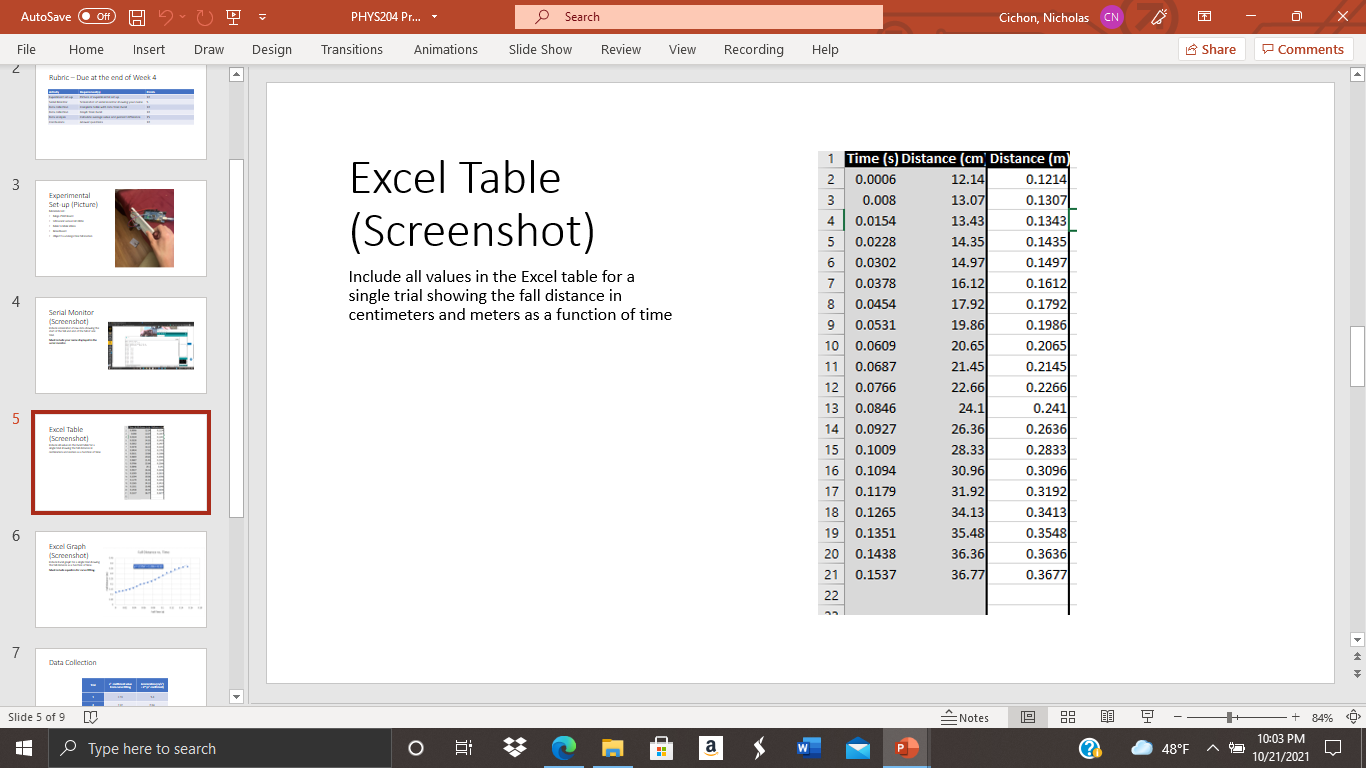 Module 3: Gravitational Acceleration
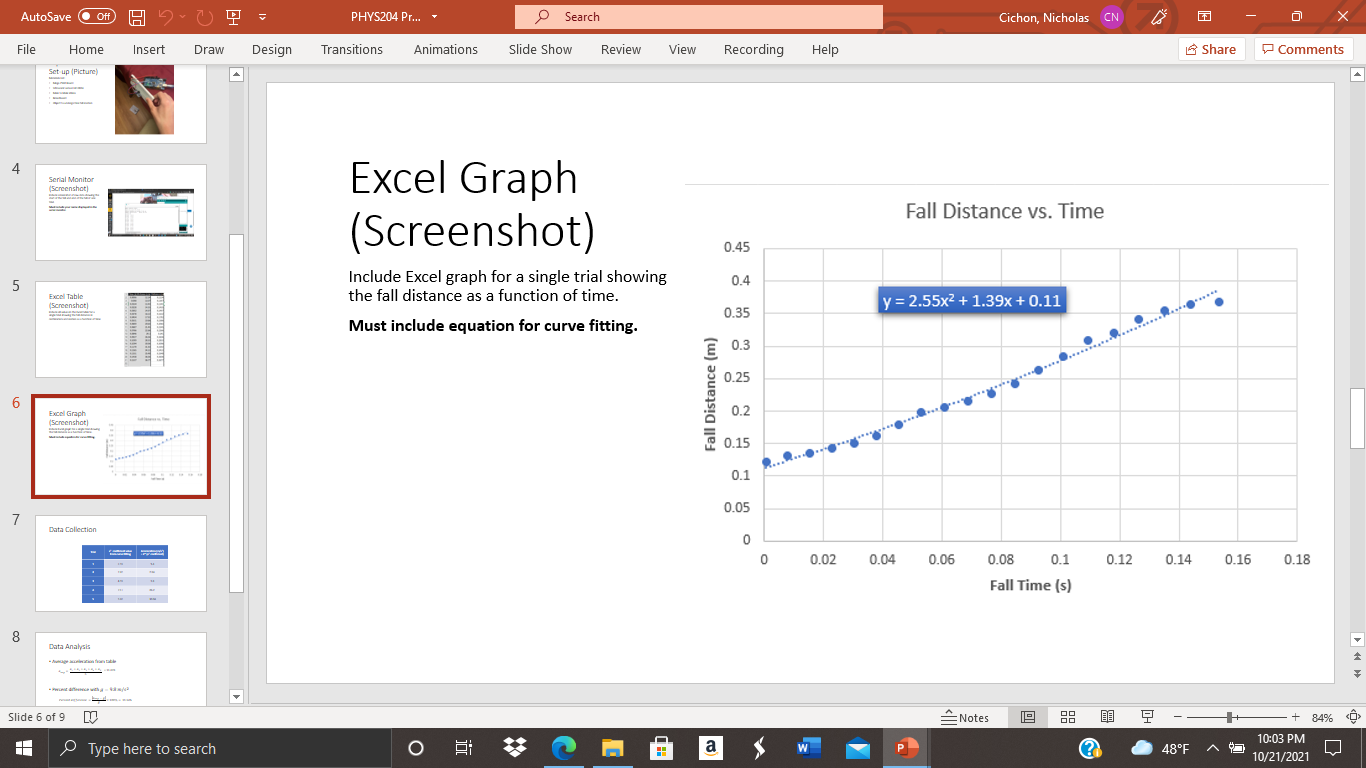 Module 3: Gravitational Acceleration
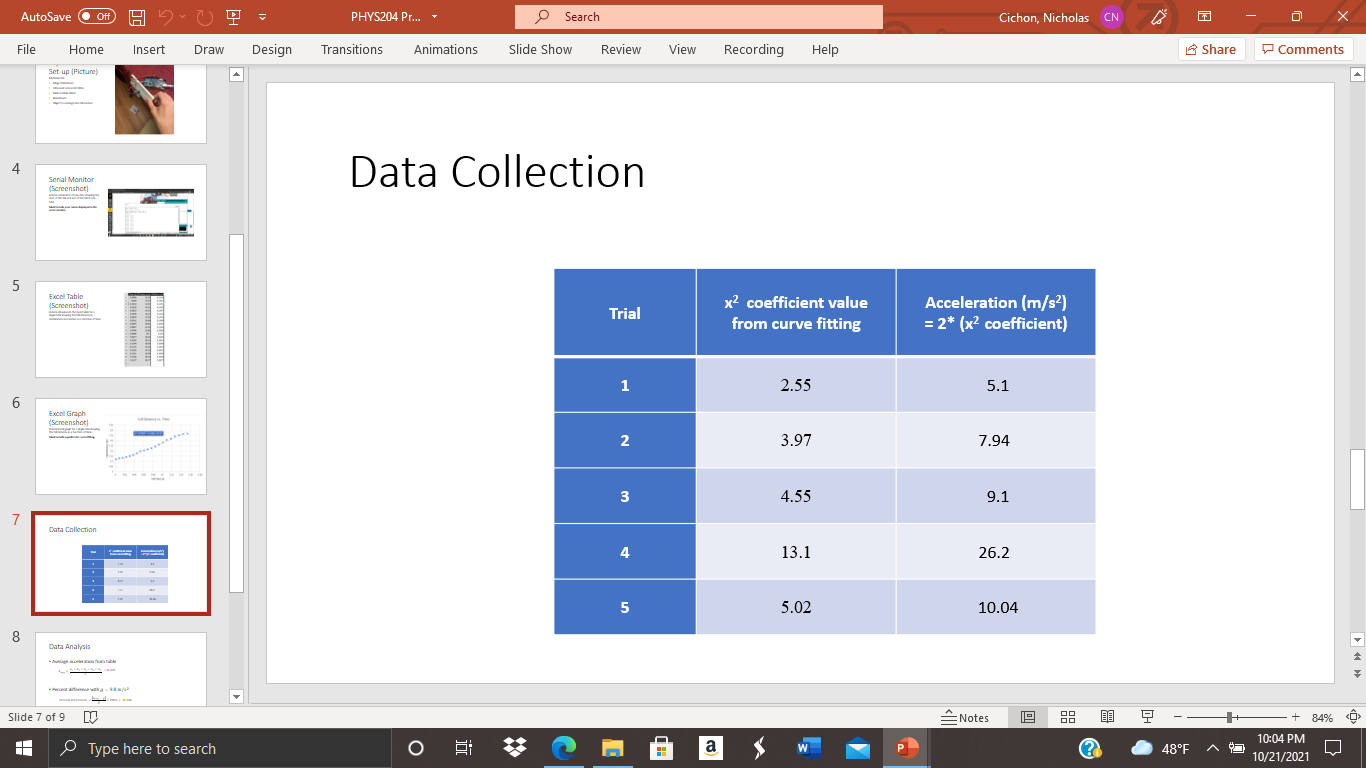 Module 3: Gravitational Acceleration
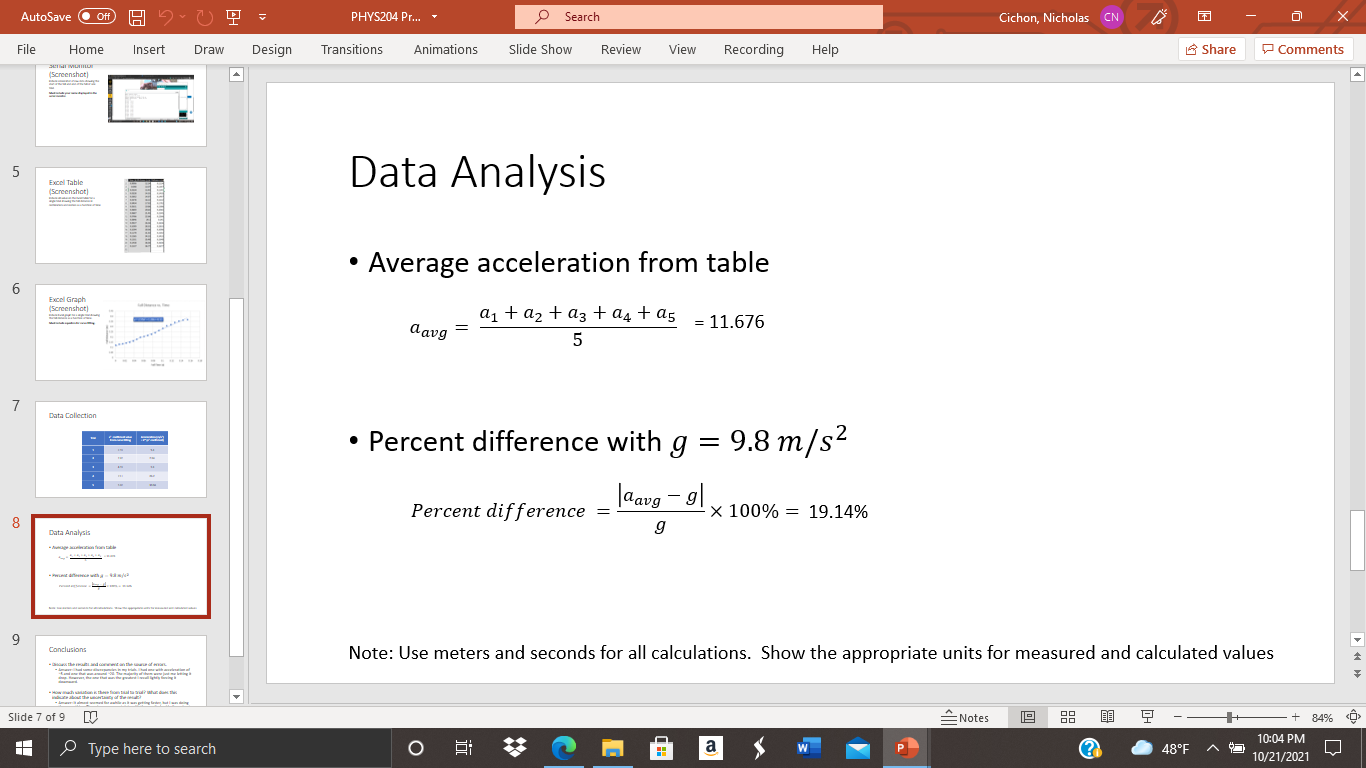 Module 3: Gravitational Acceleration
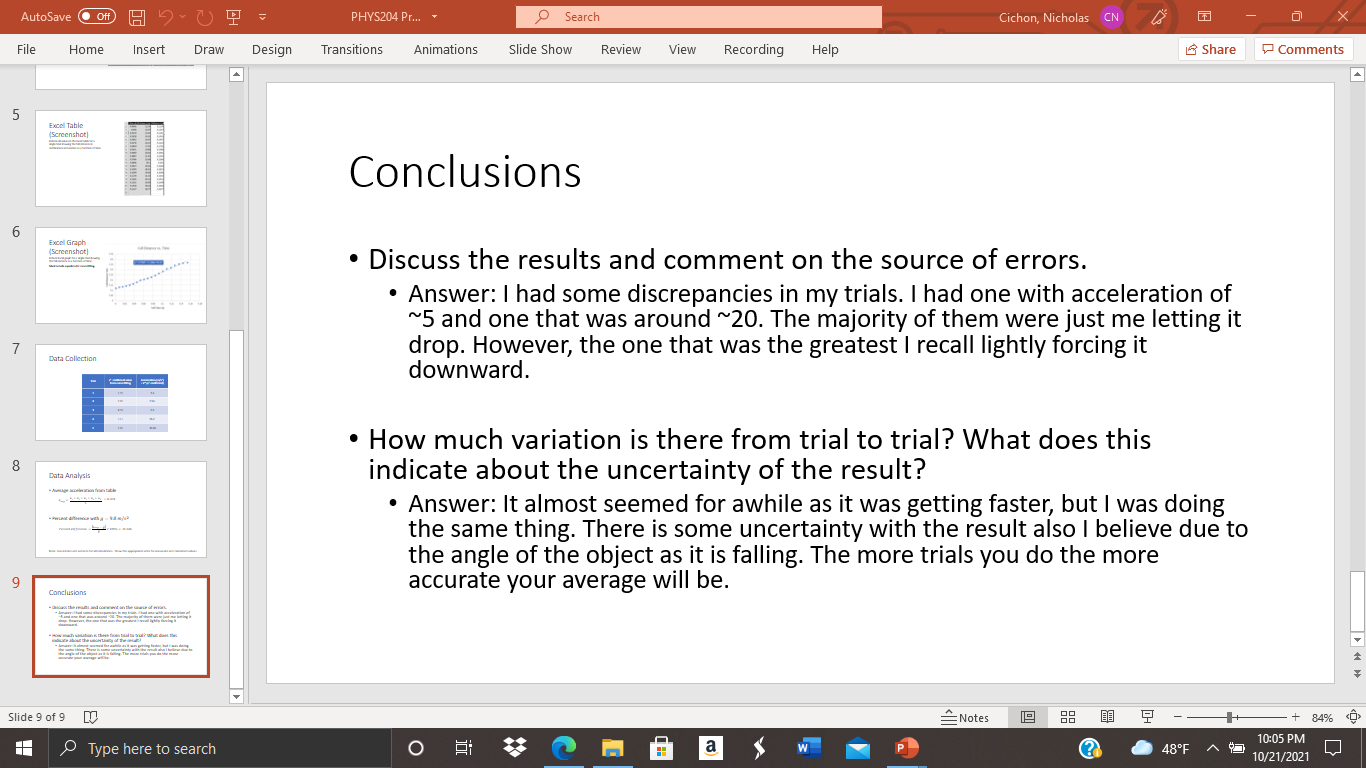 Module 4: Conservation of energy
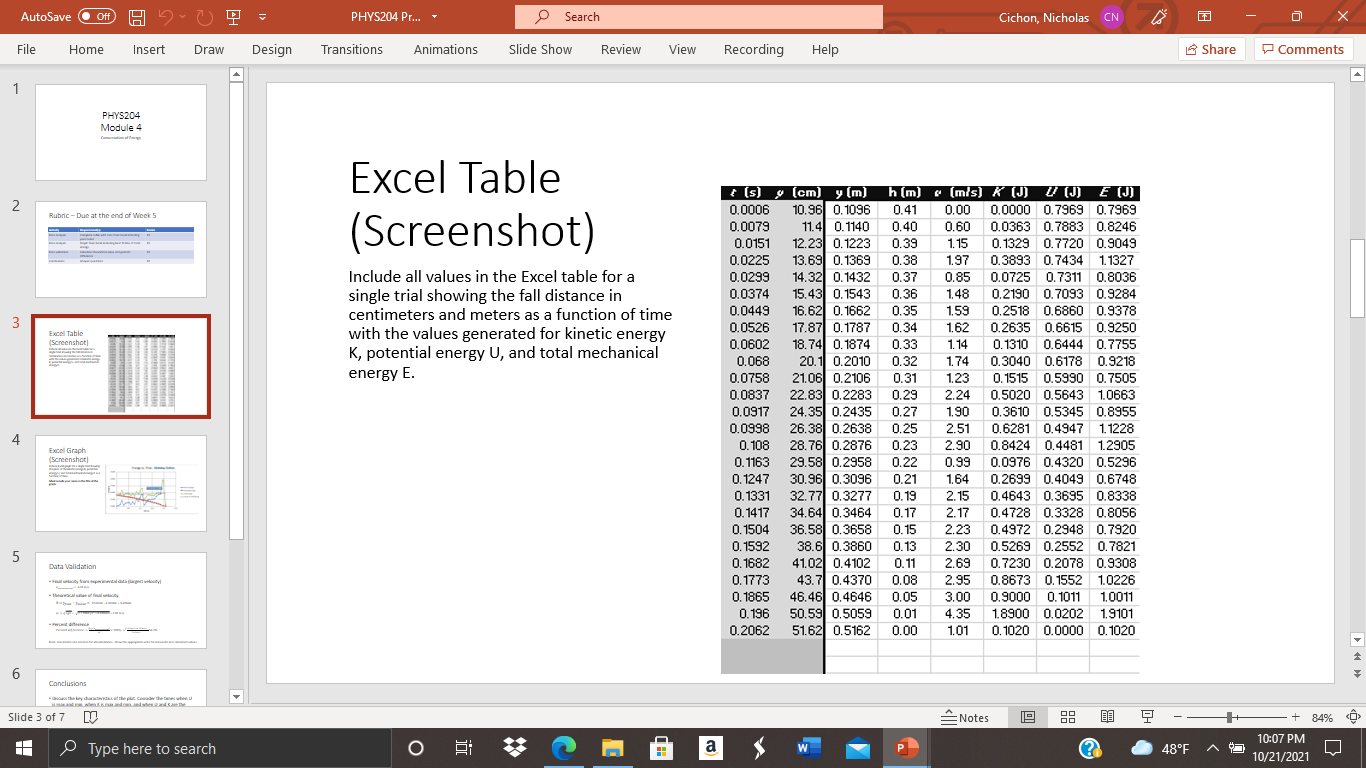 Module 4: Conservation of energy
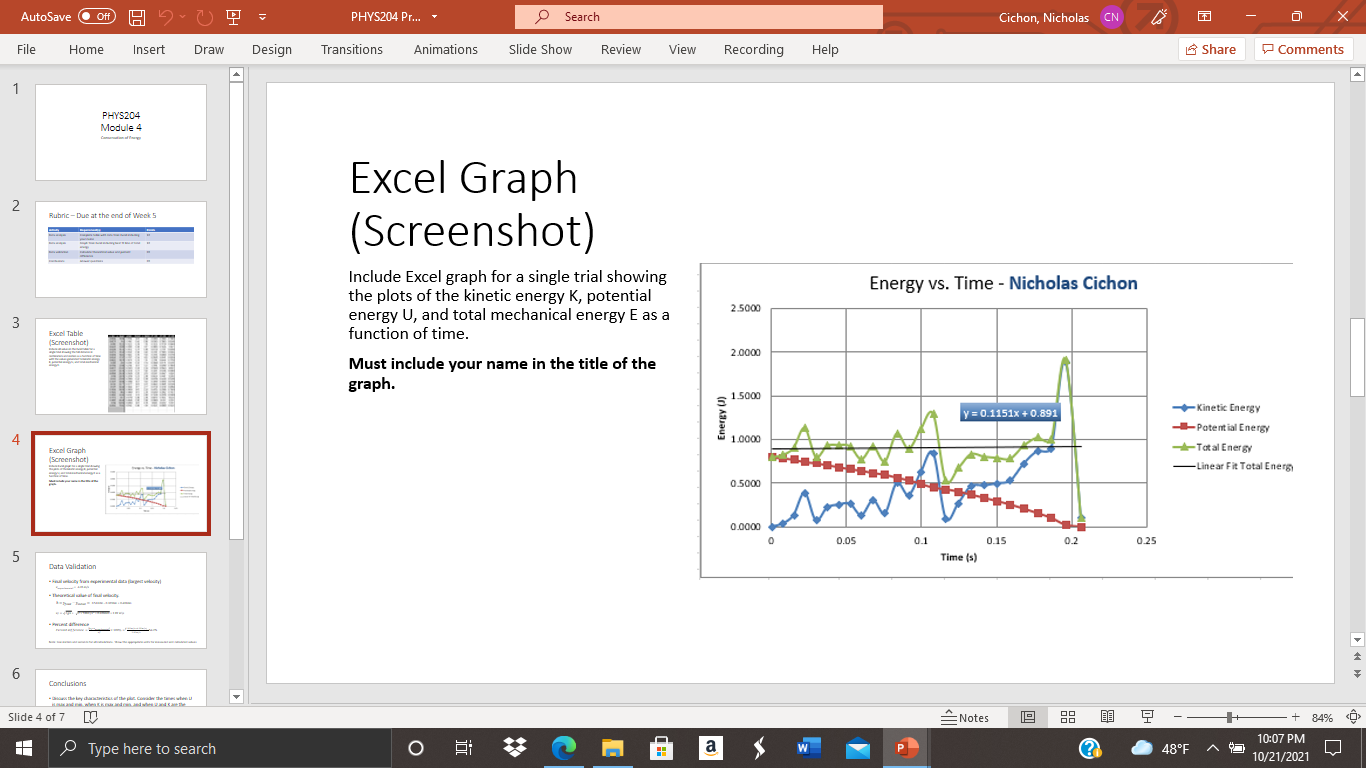 Module 4: Conservation of energy
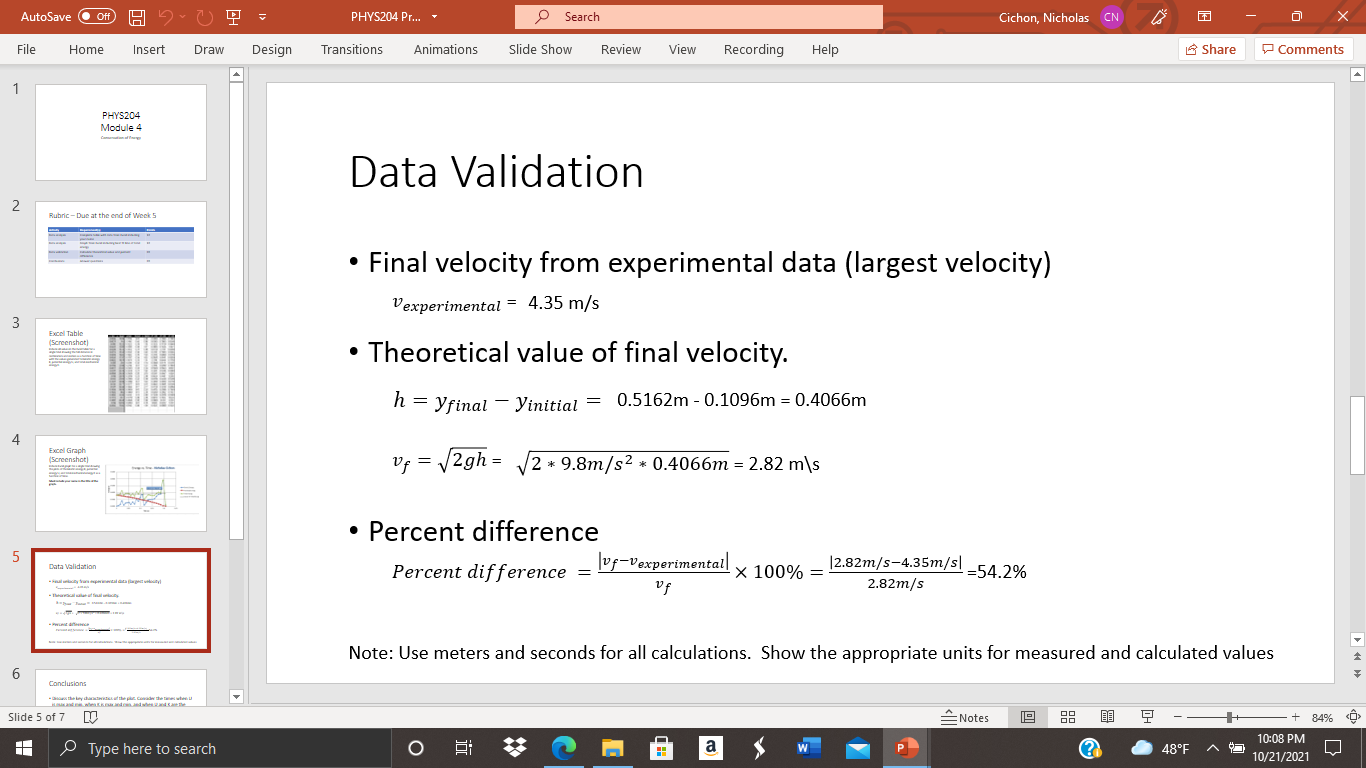 Module 4: Conservation of energy
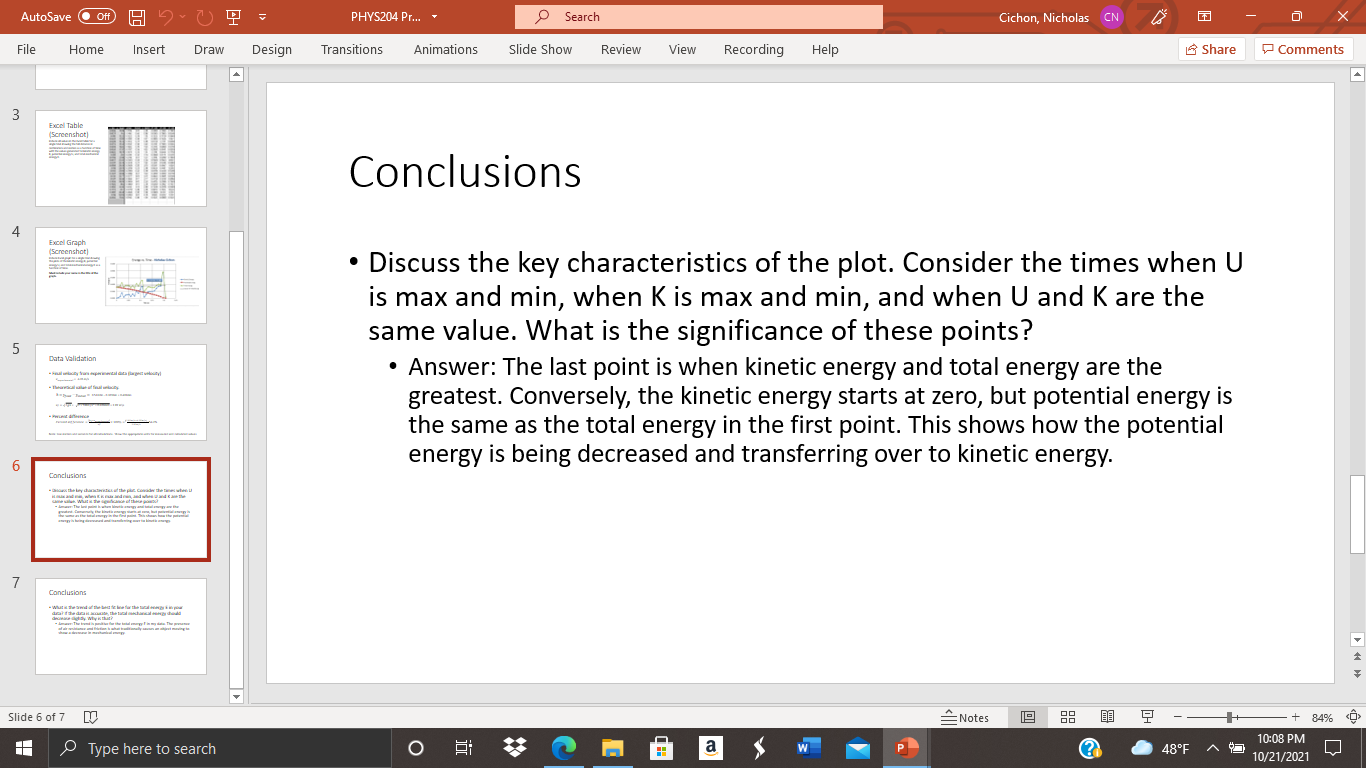 Module 4: Conservation of energy
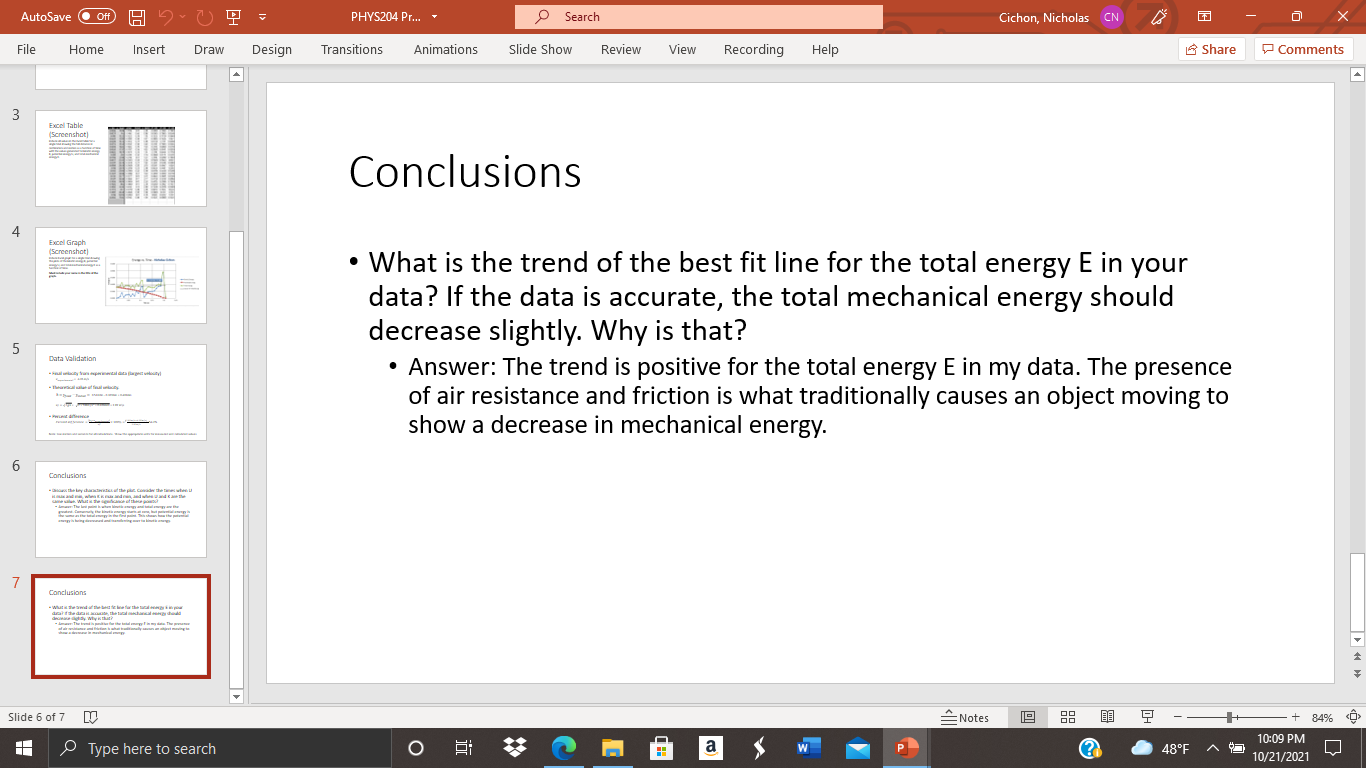 Module 5: rotational motion
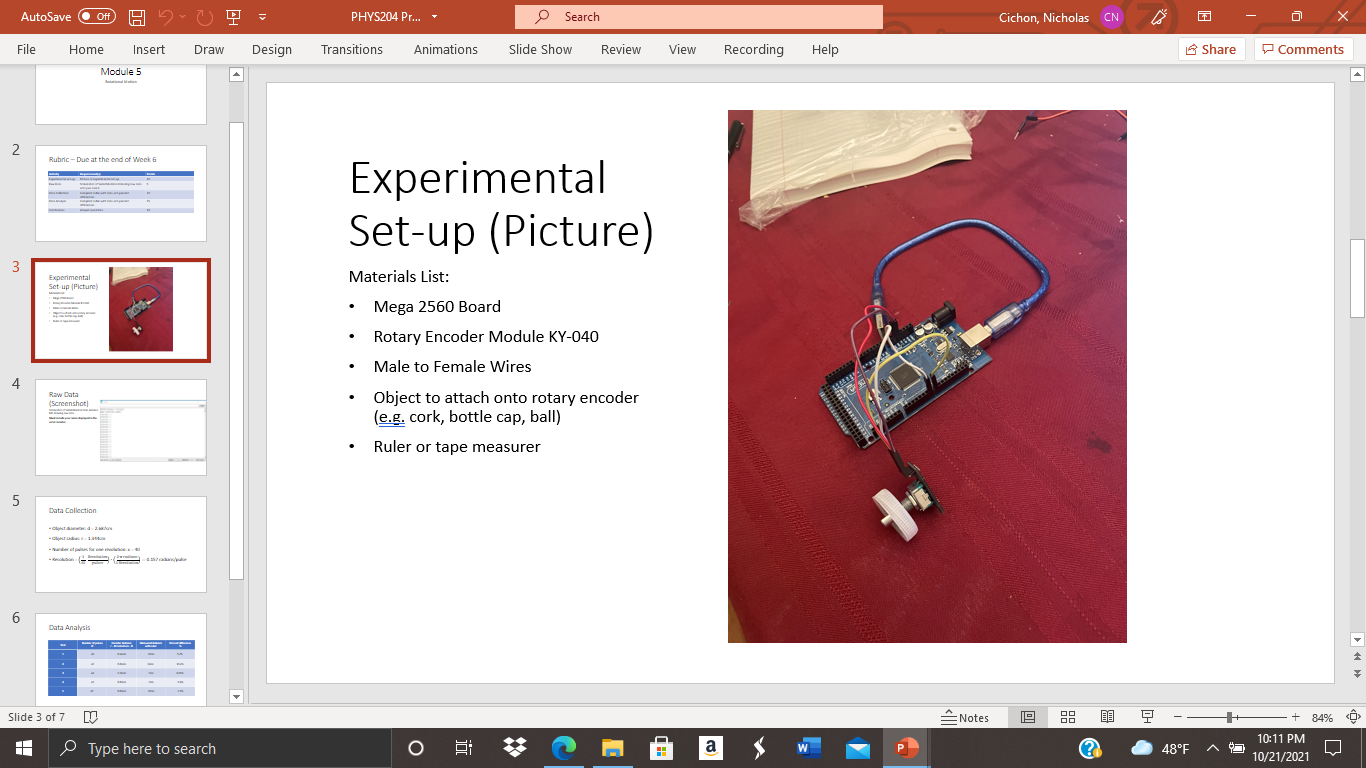 Module 5: rotational motion
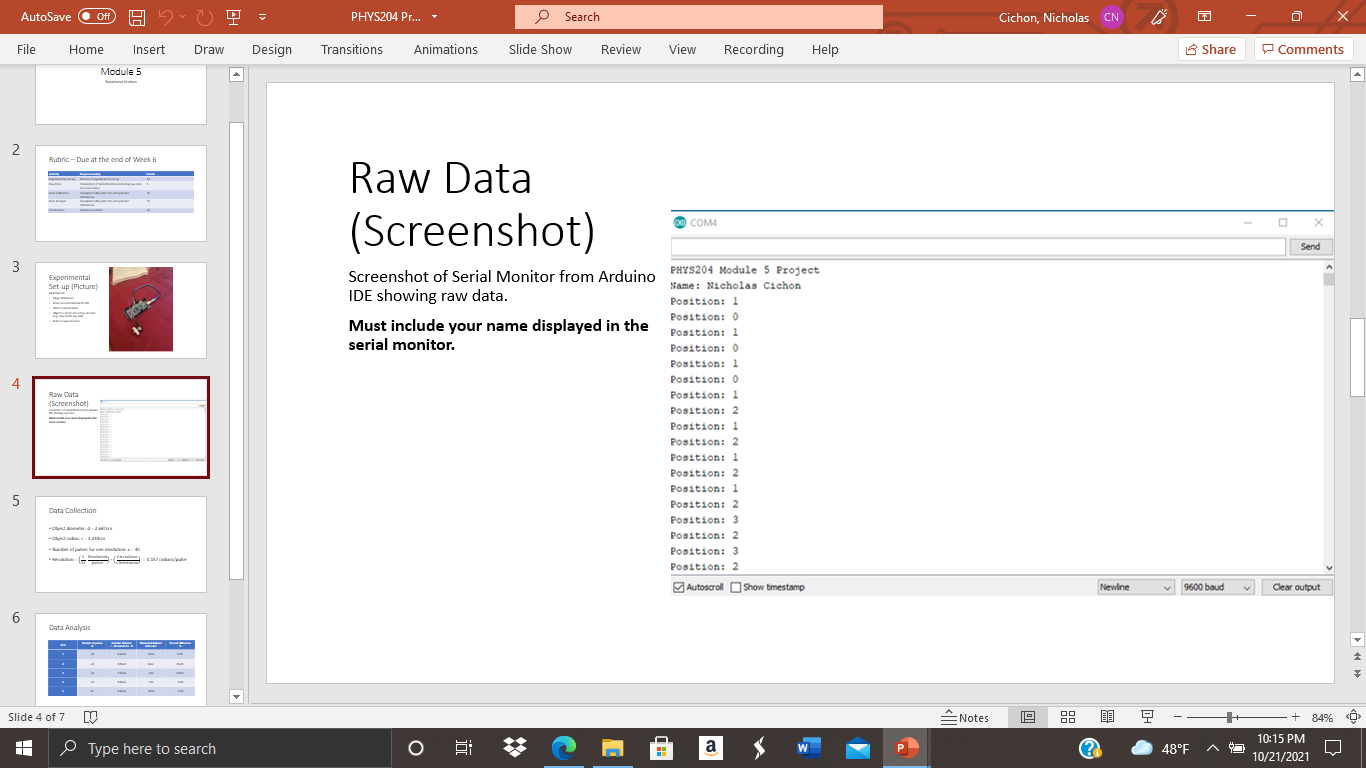 Module 5: rotational motion
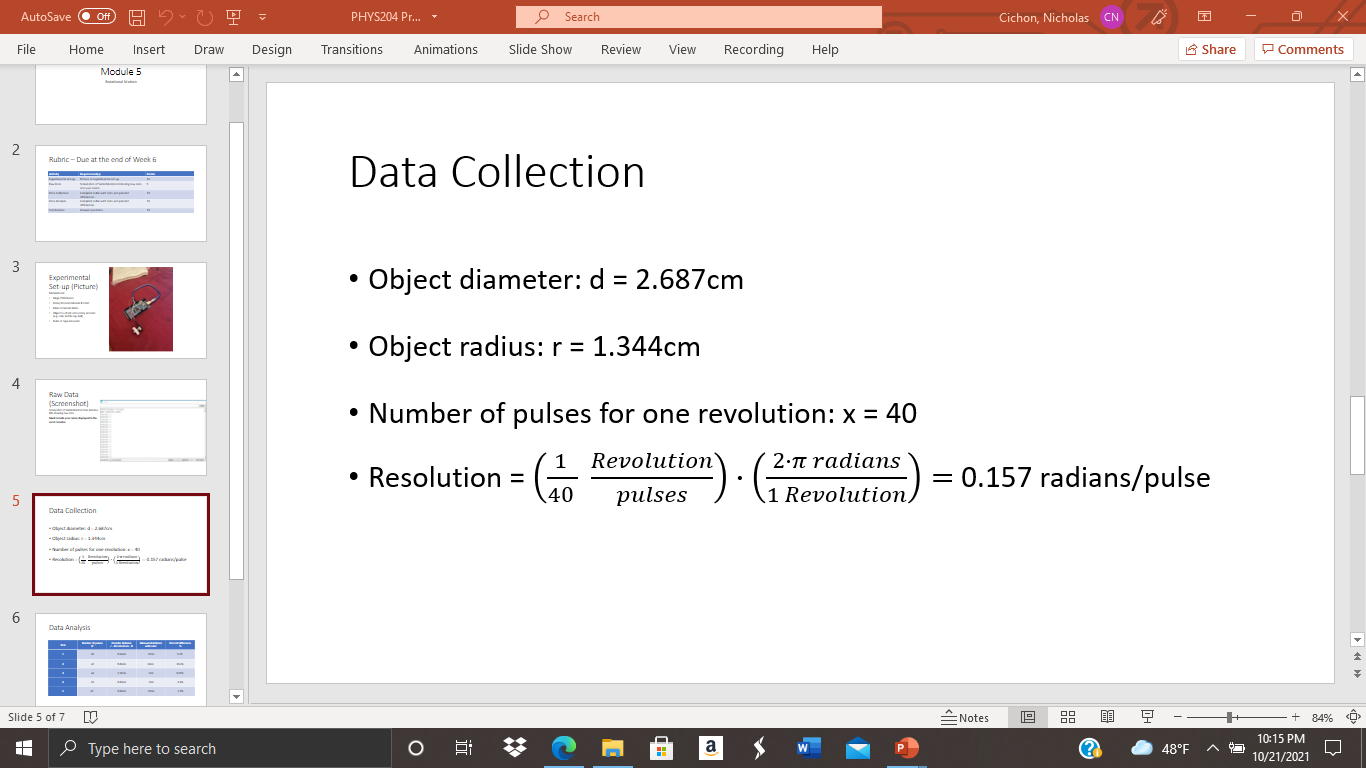 Module 5: rotational motion
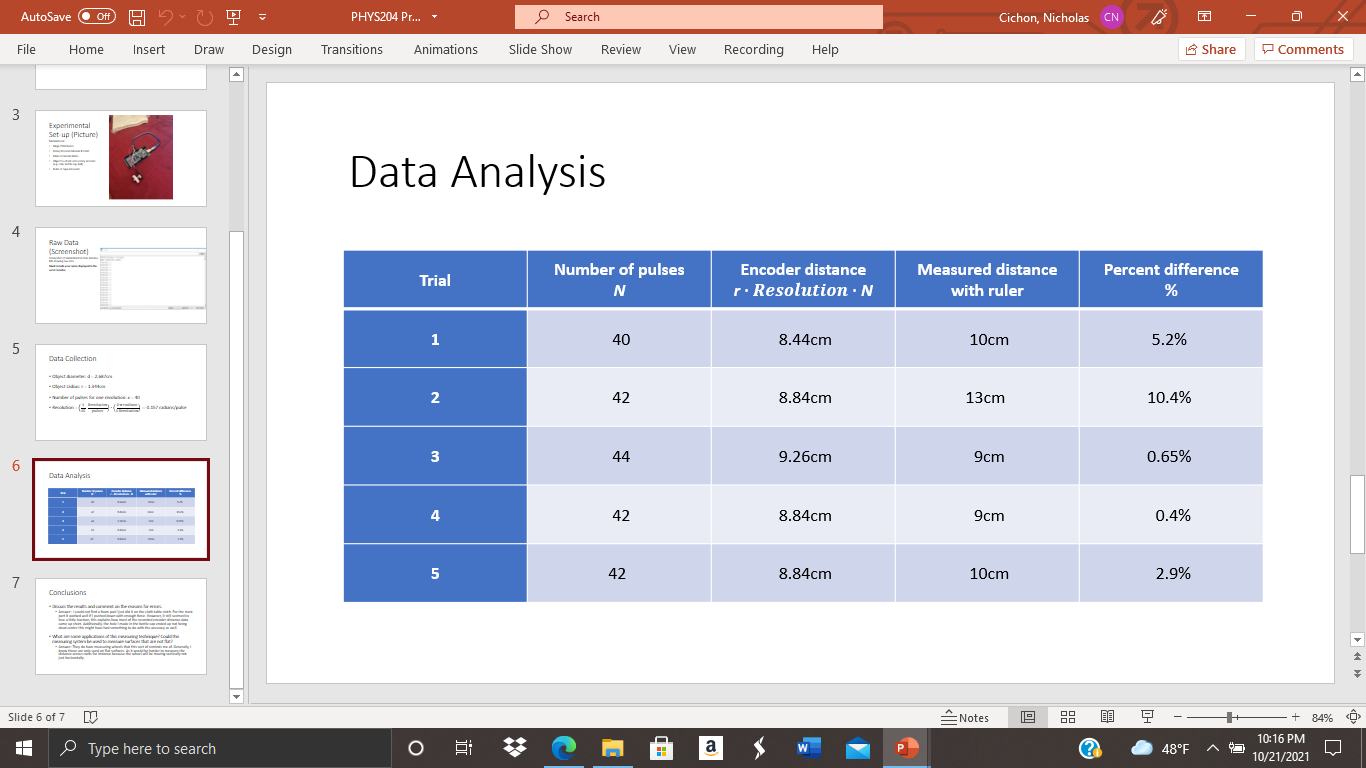 Module 5: rotational motion
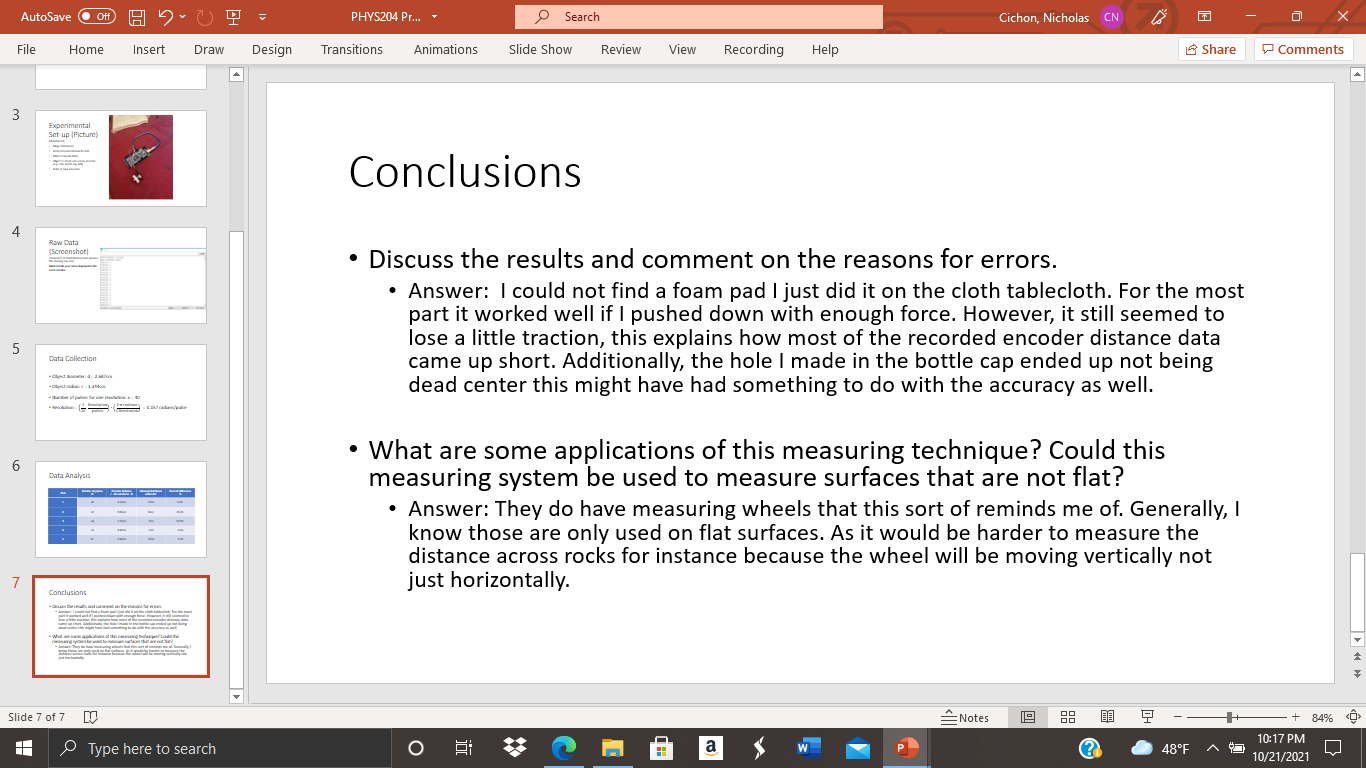 Module 6: Hall effect
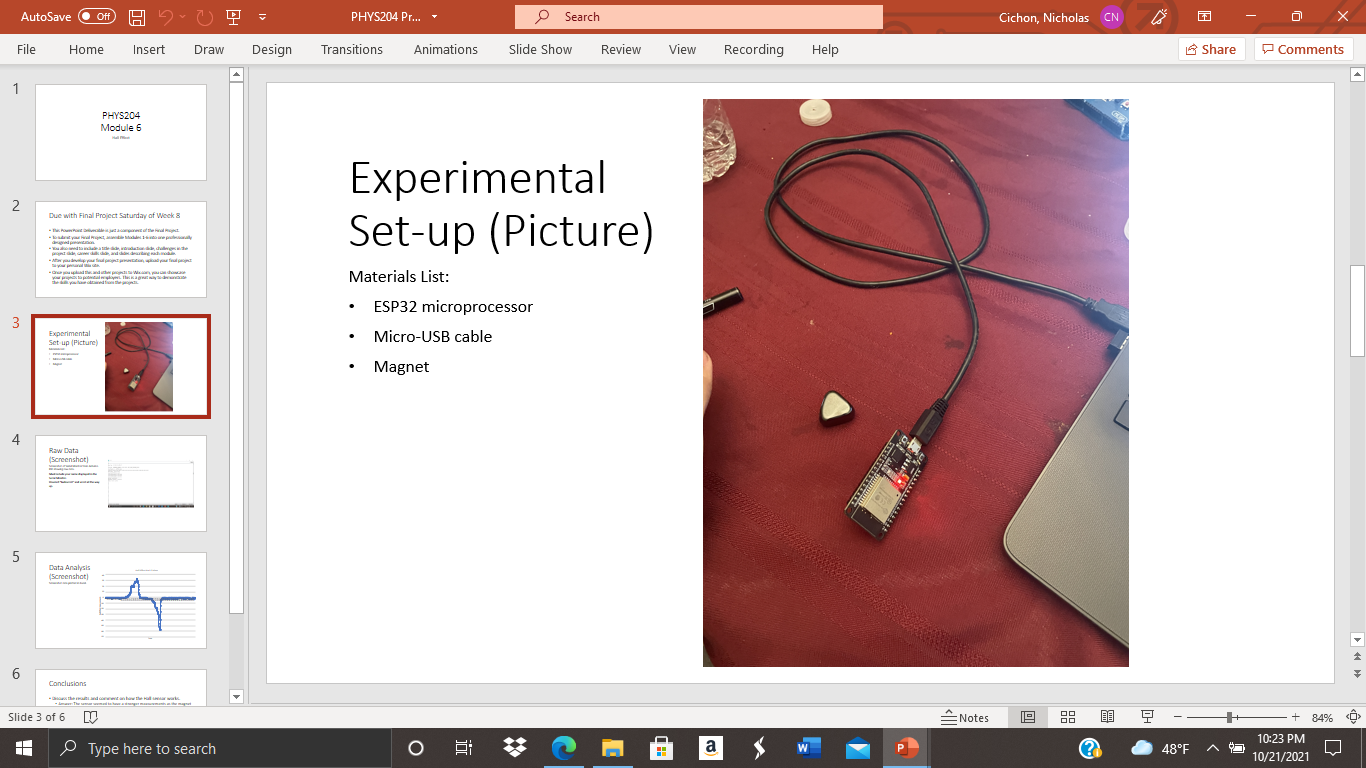 Module 6: Hall effect
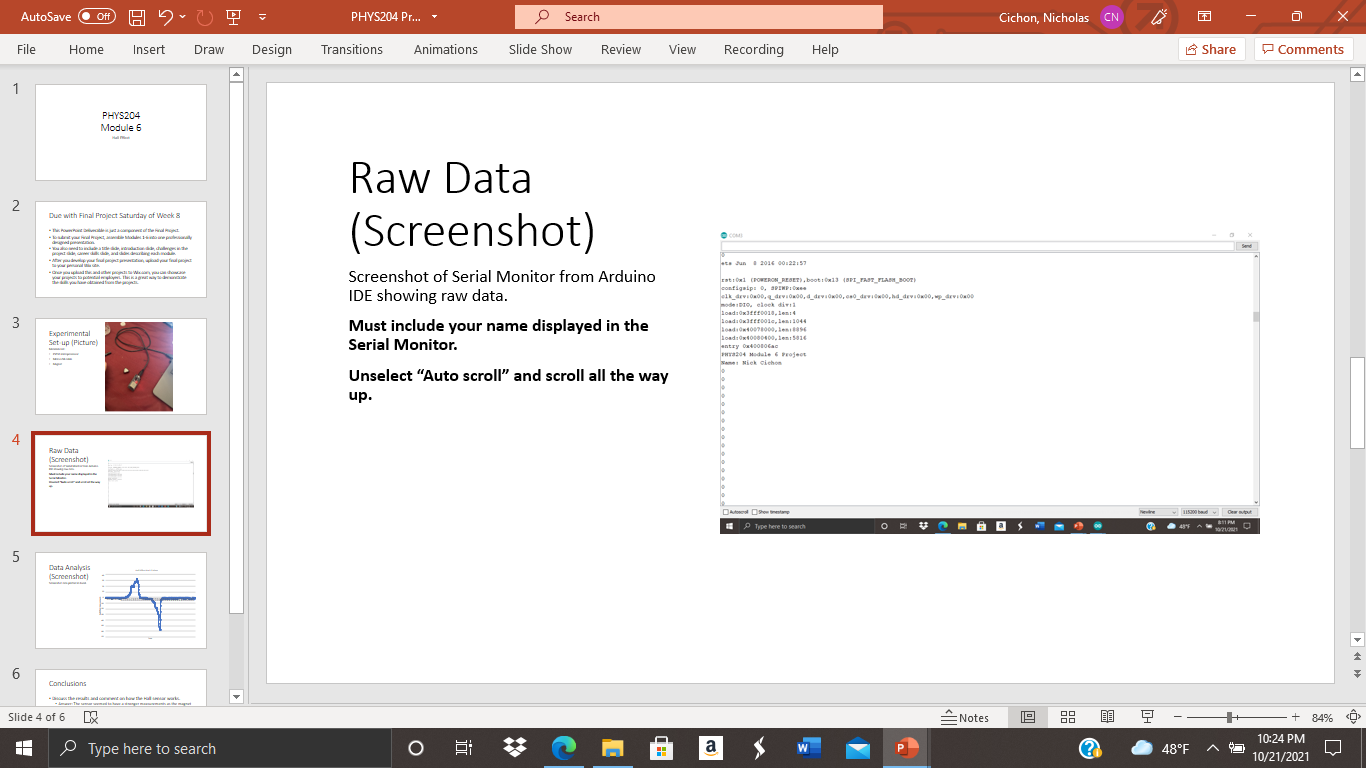 Module 6: Hall effect
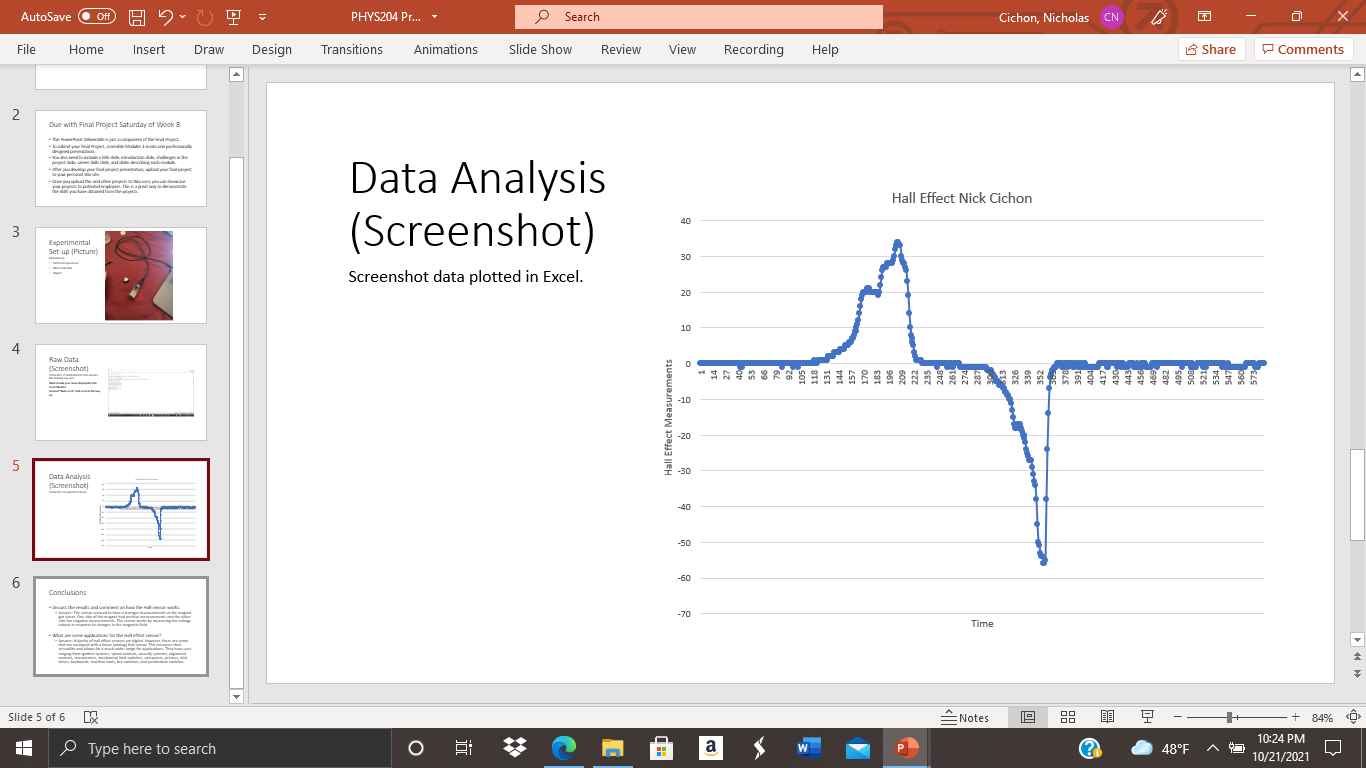 Module 6: Hall effect
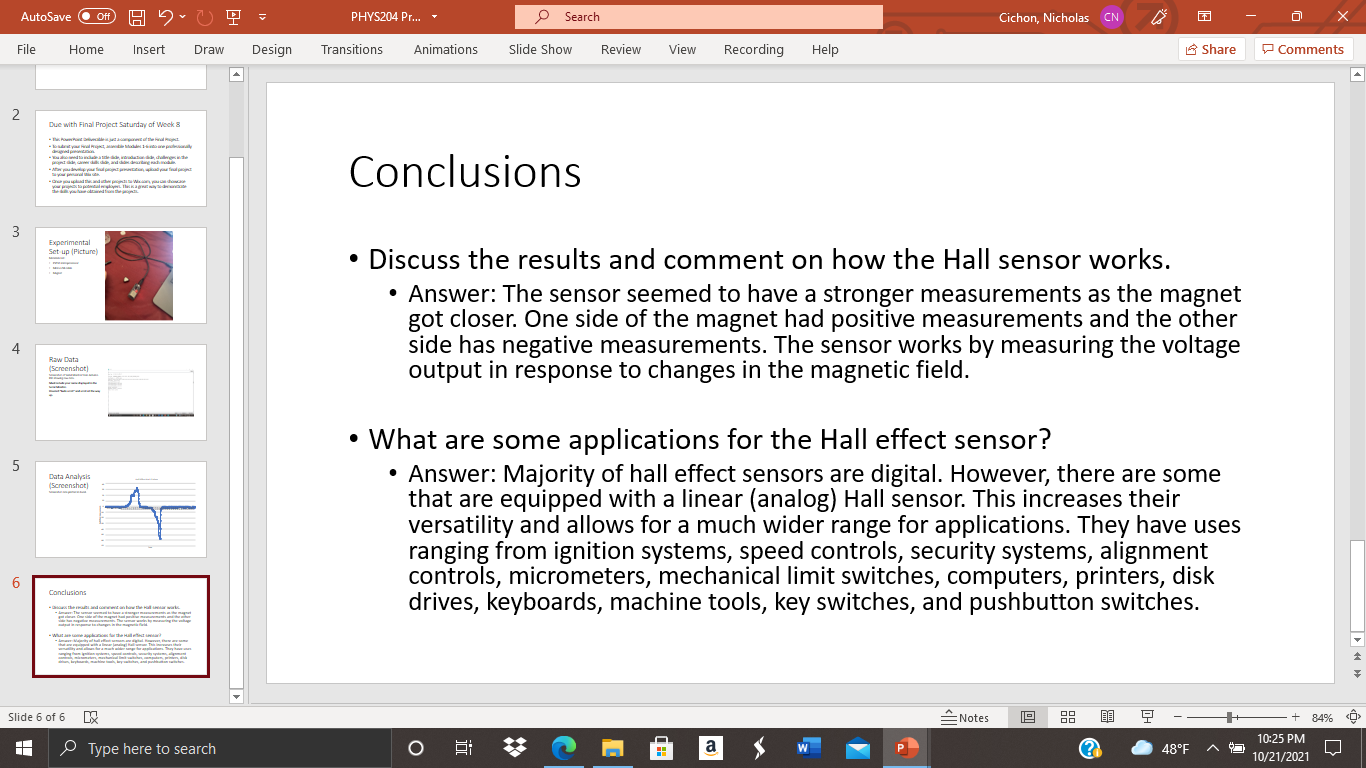 Challenges
I did not encounter many notable challenges completing any of the experiments for this course. My only real challenge if you can even call it that was on the data collection. Because most of the sensors and devices we are using are scaled down versions of the actual devices used. The data sometimes seemed not completely accurate.
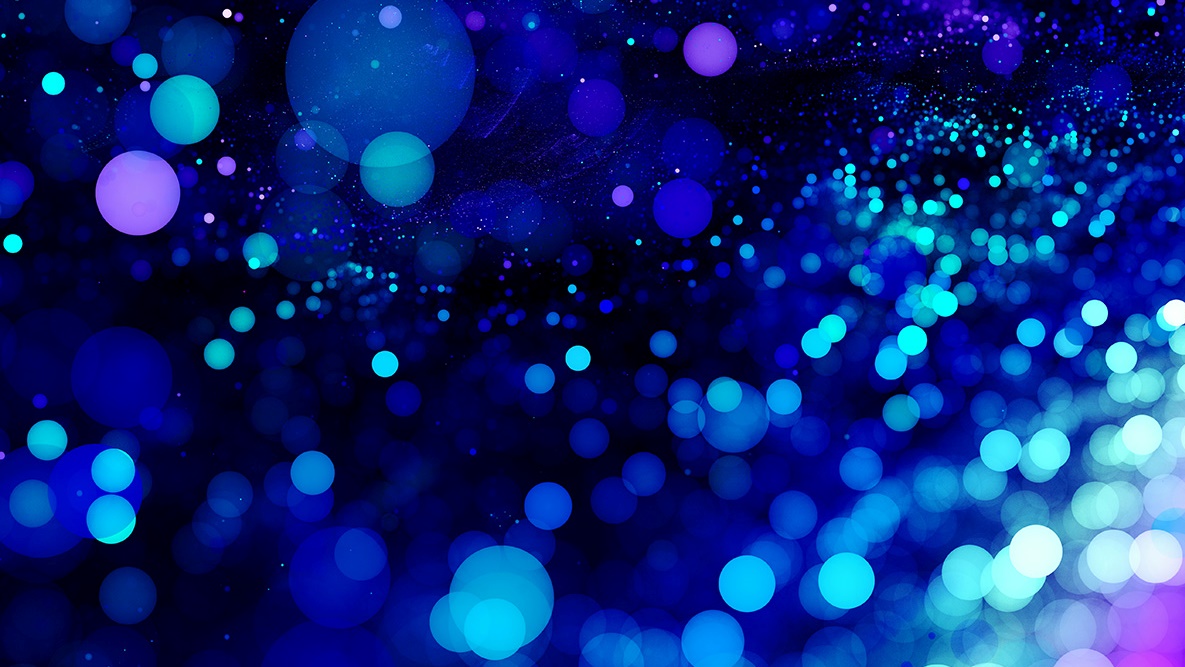 Thank You!